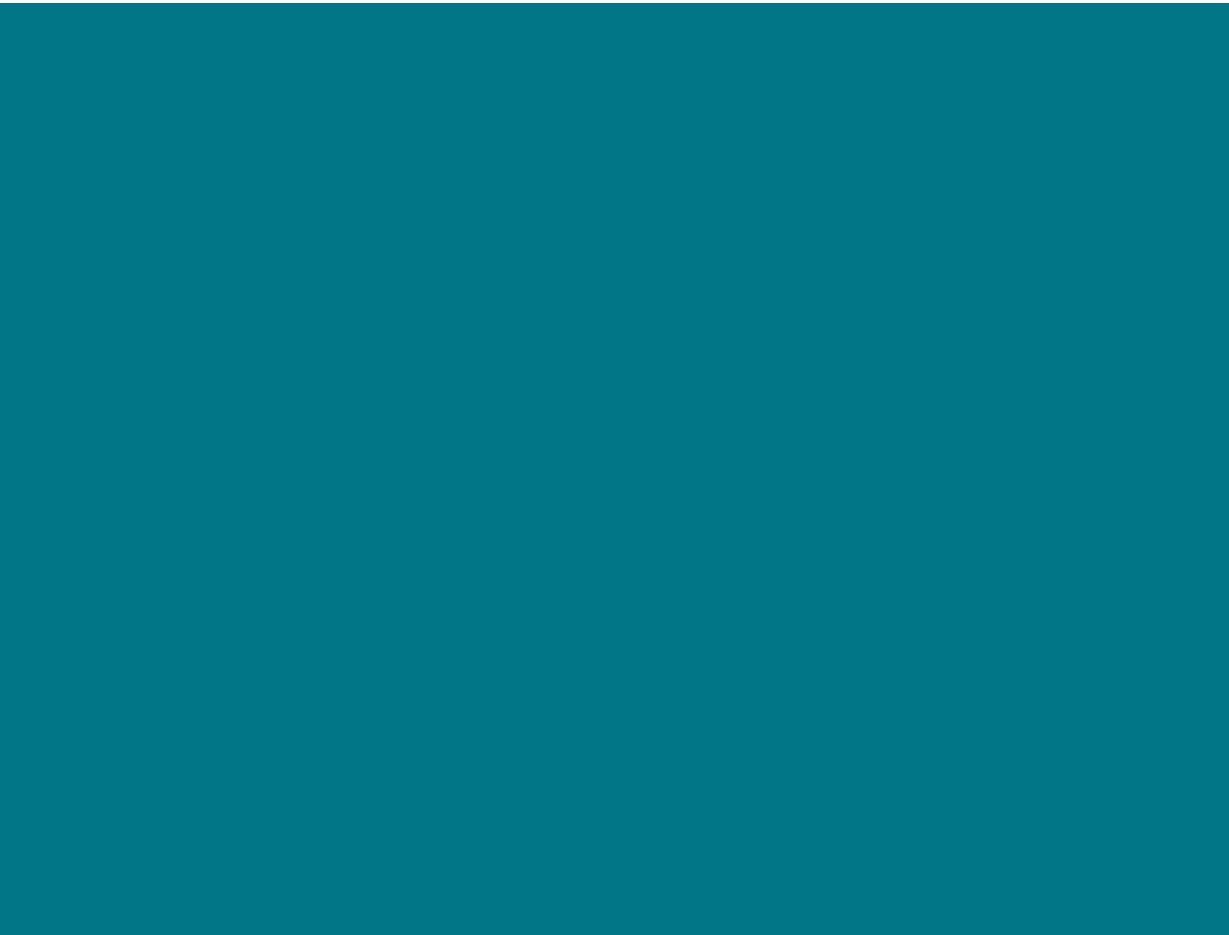 HOMELESSNESS 
                 AND THE SALVATION ARMY
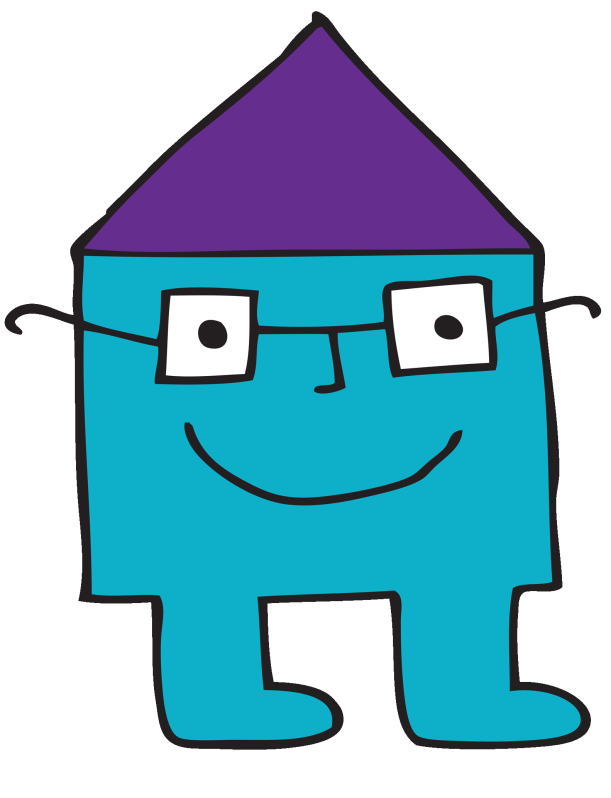 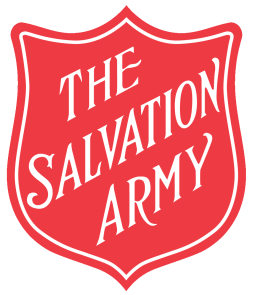 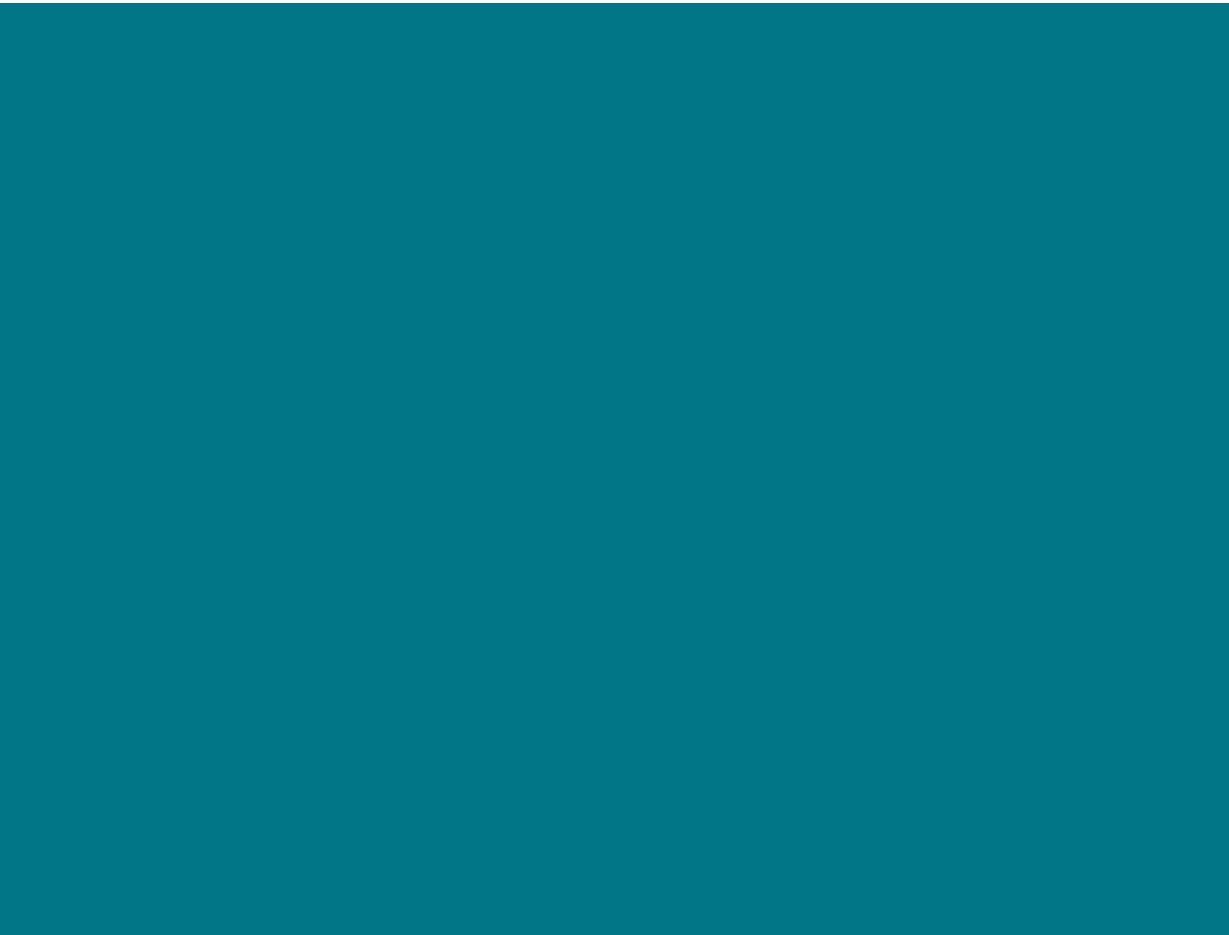 What is The Salvation Army?
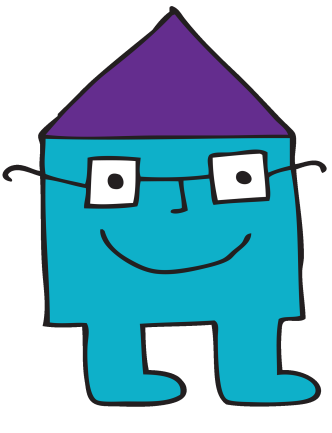 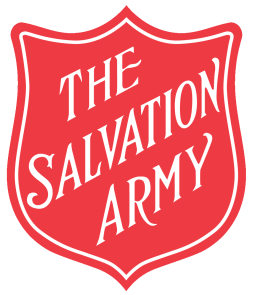 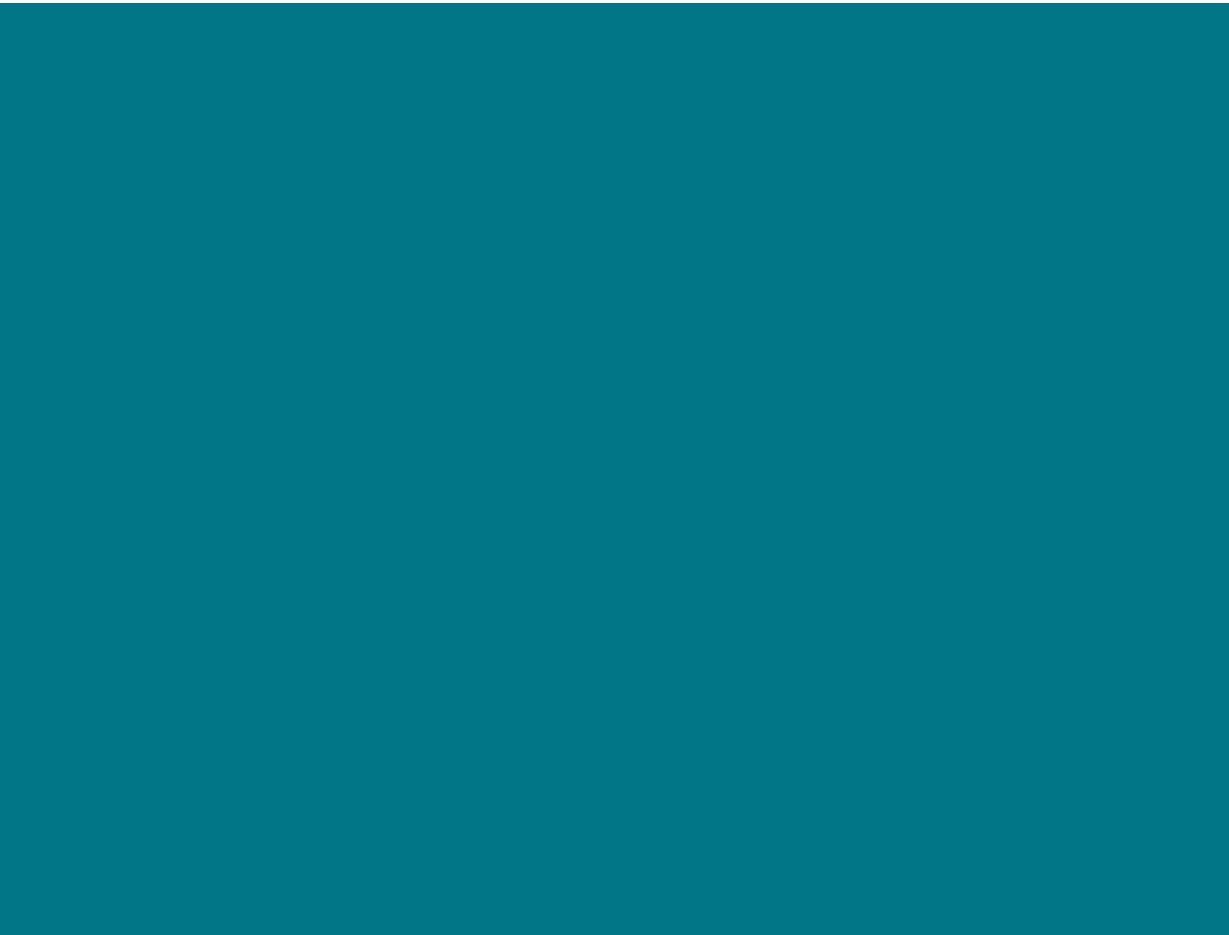 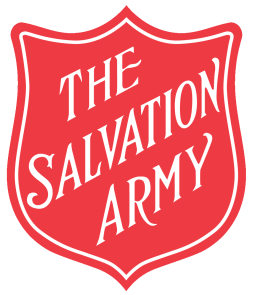 hole
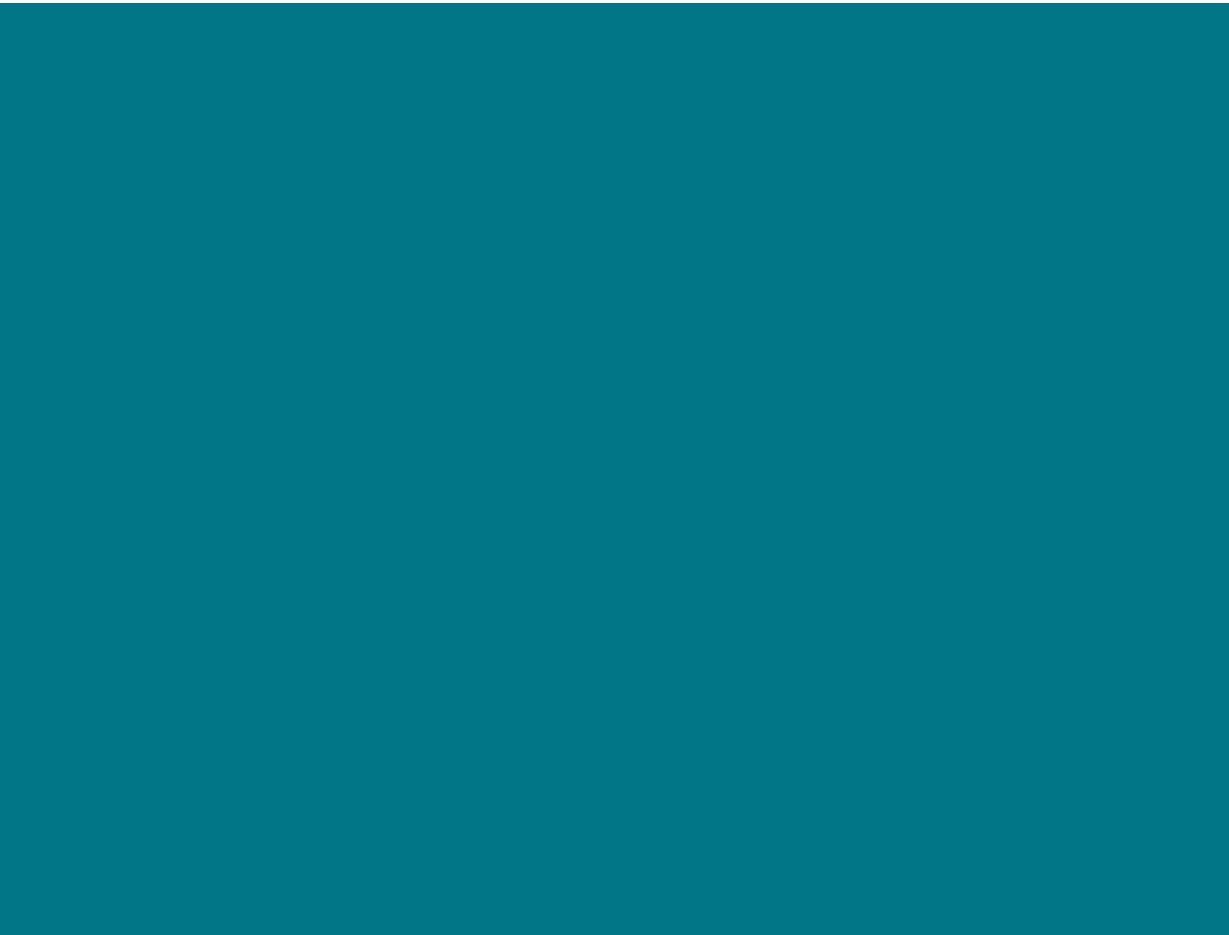 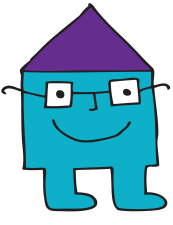 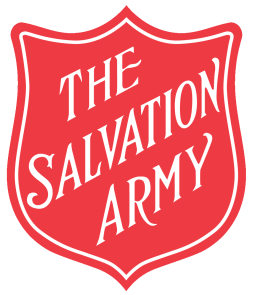 HOMELESSNESS
AND THE SALVATION ARMY
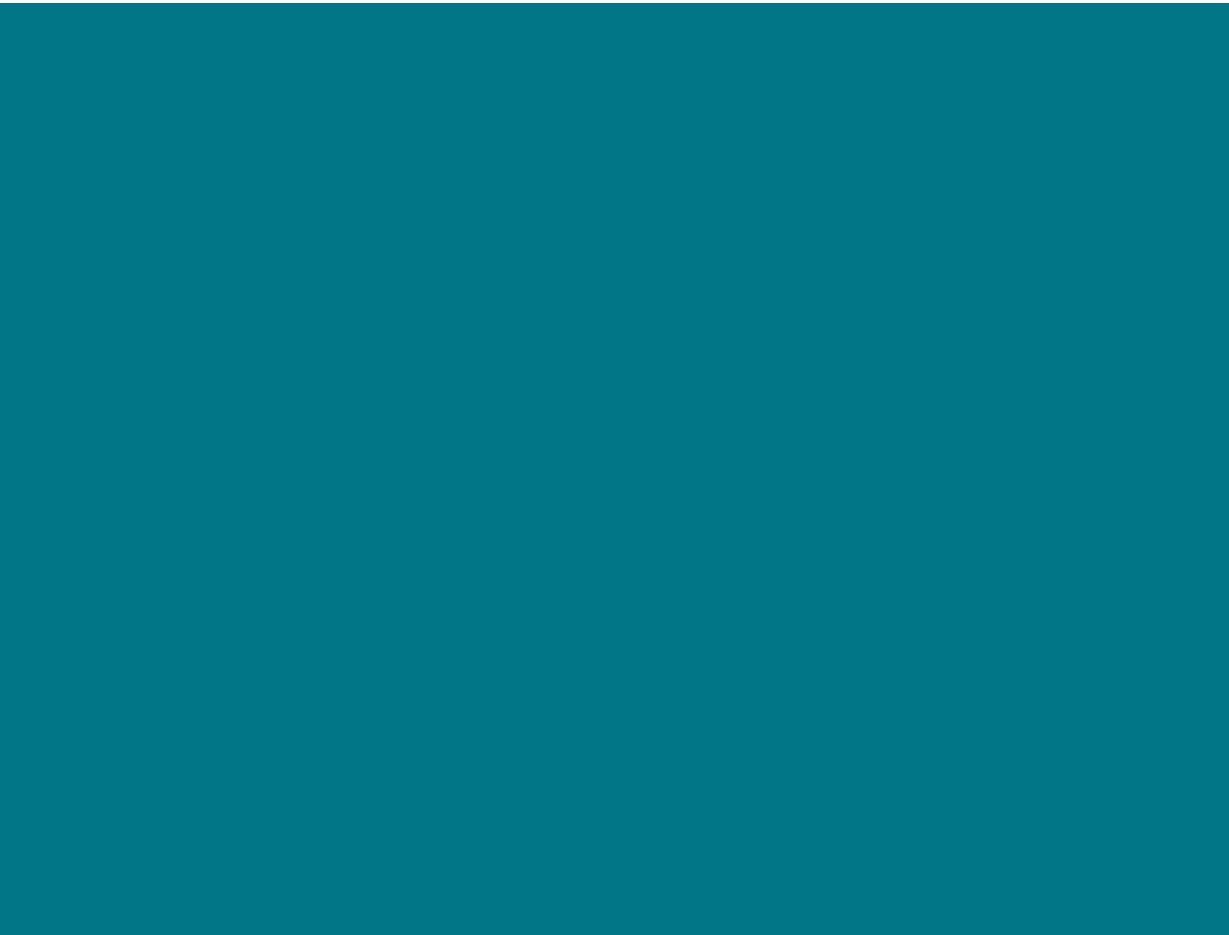 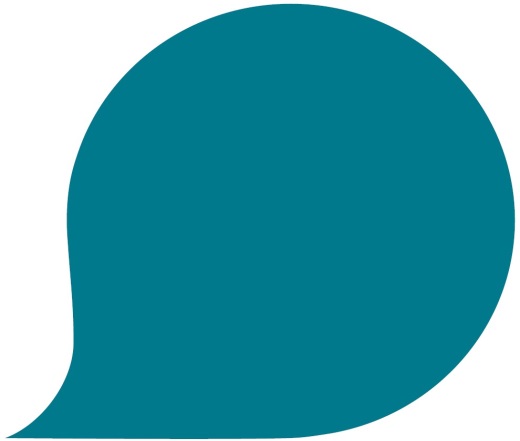 THERE’S A HOLE IN MY LIFE
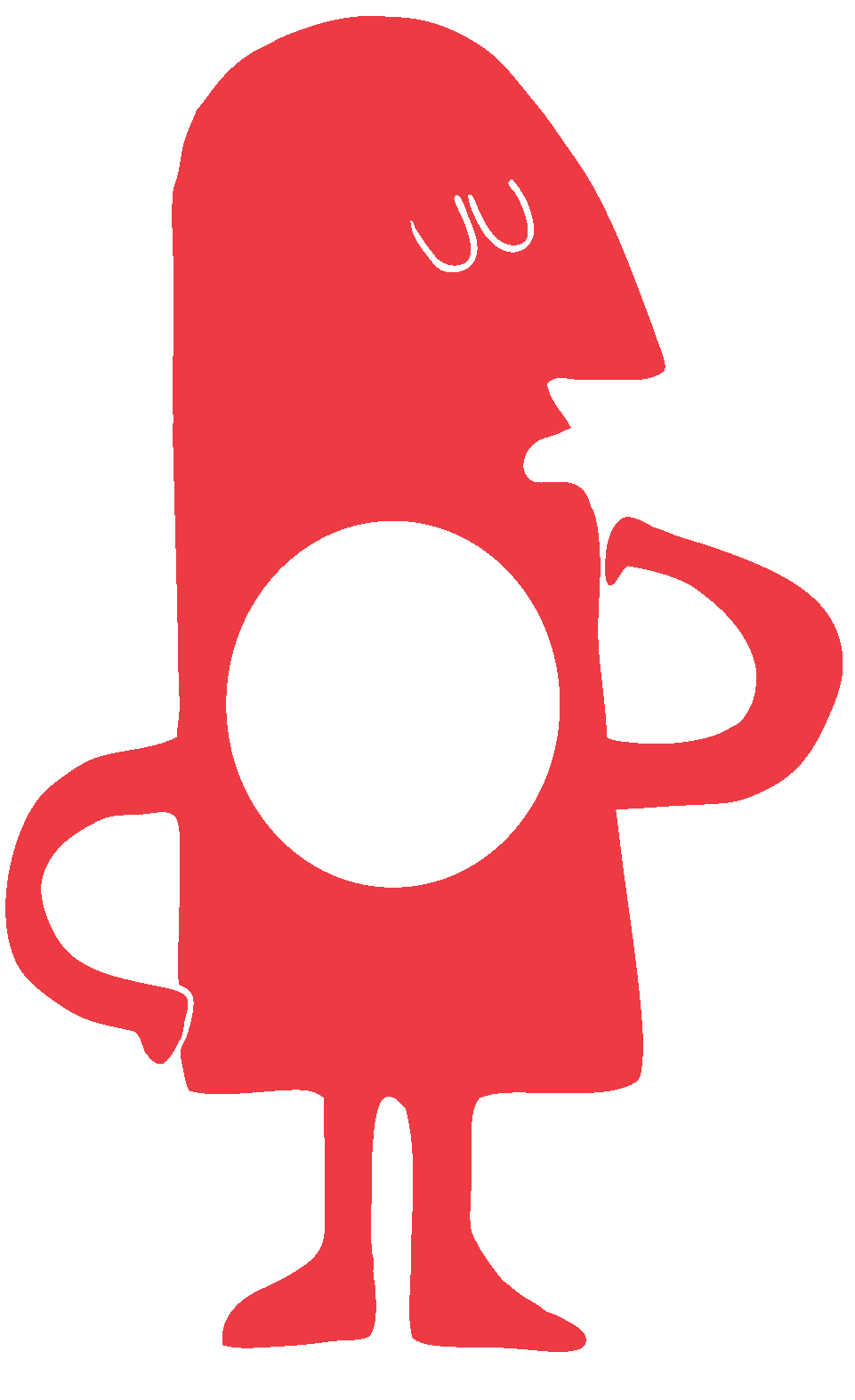 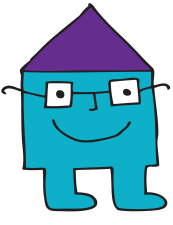 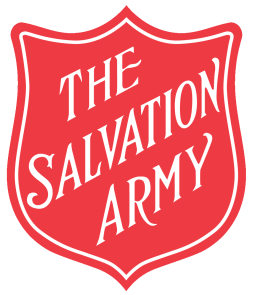 HOMELESSNESS
AND THE SALVATION ARMY
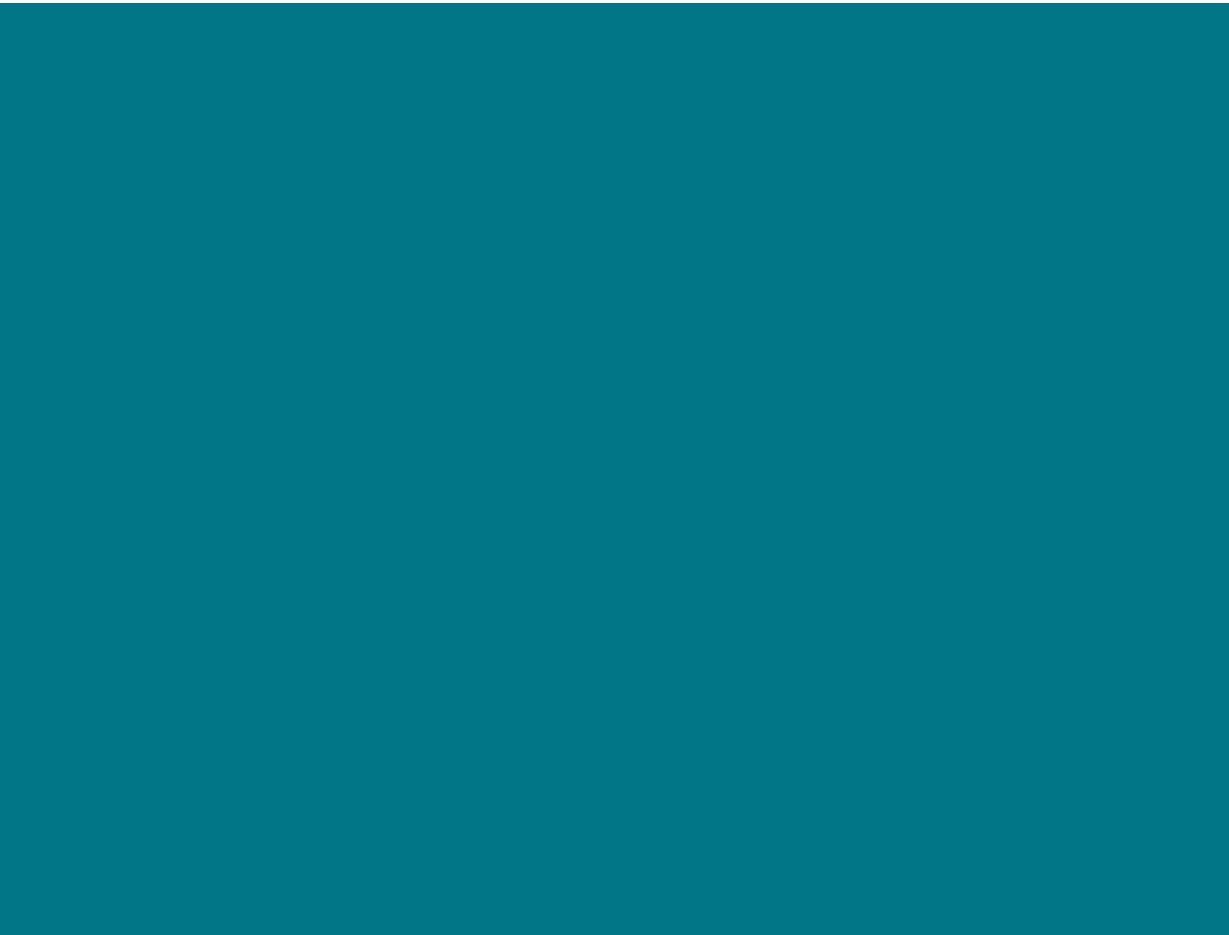 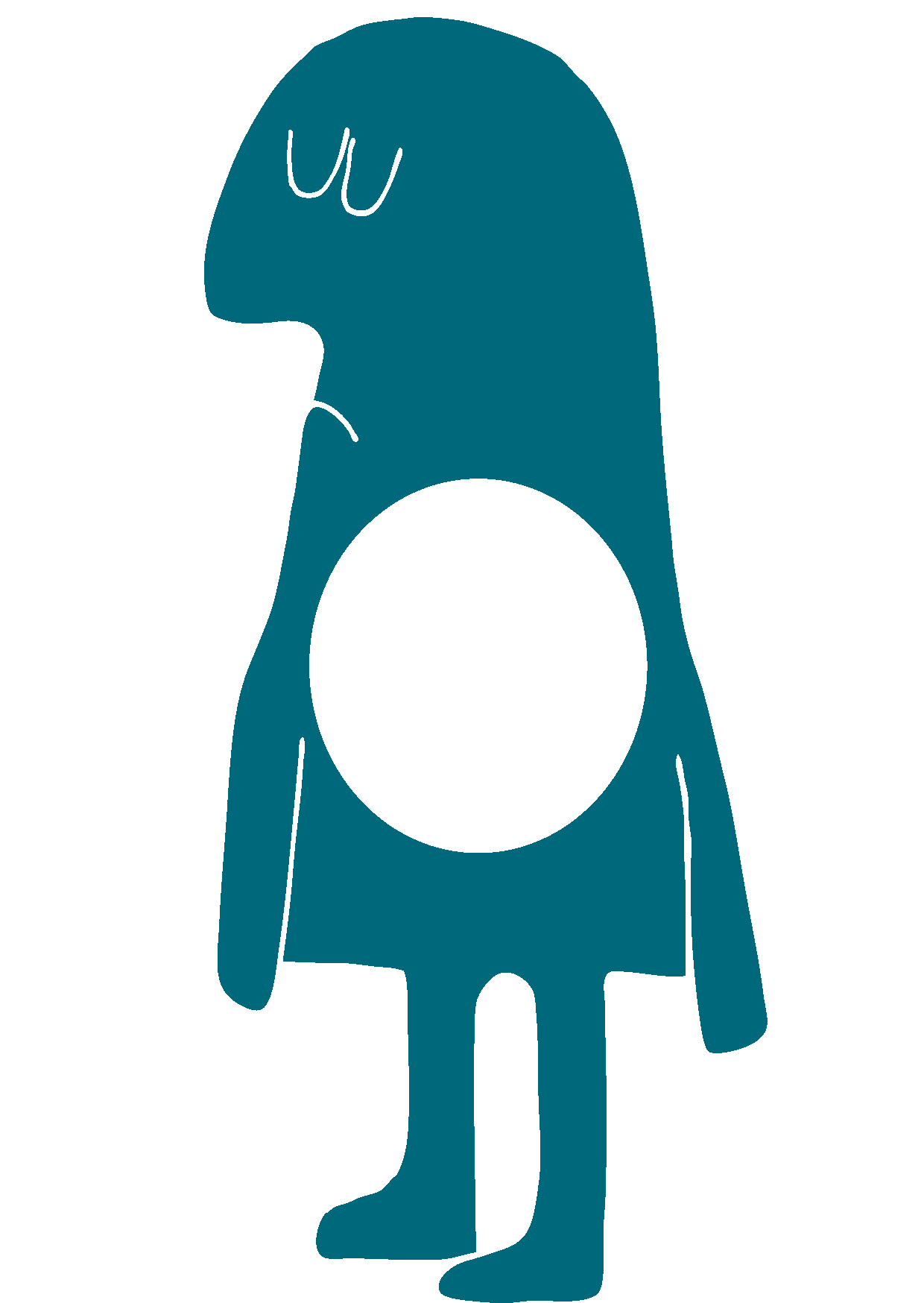 Bad relationships
Harmful addictions
Dangerous situation at home
Losing a job
Running out of money
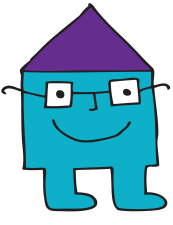 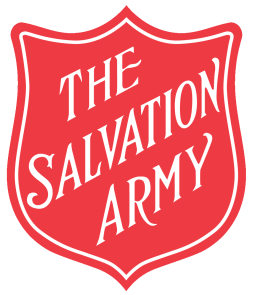 HOMELESSNESS
AND THE SALVATION ARMY
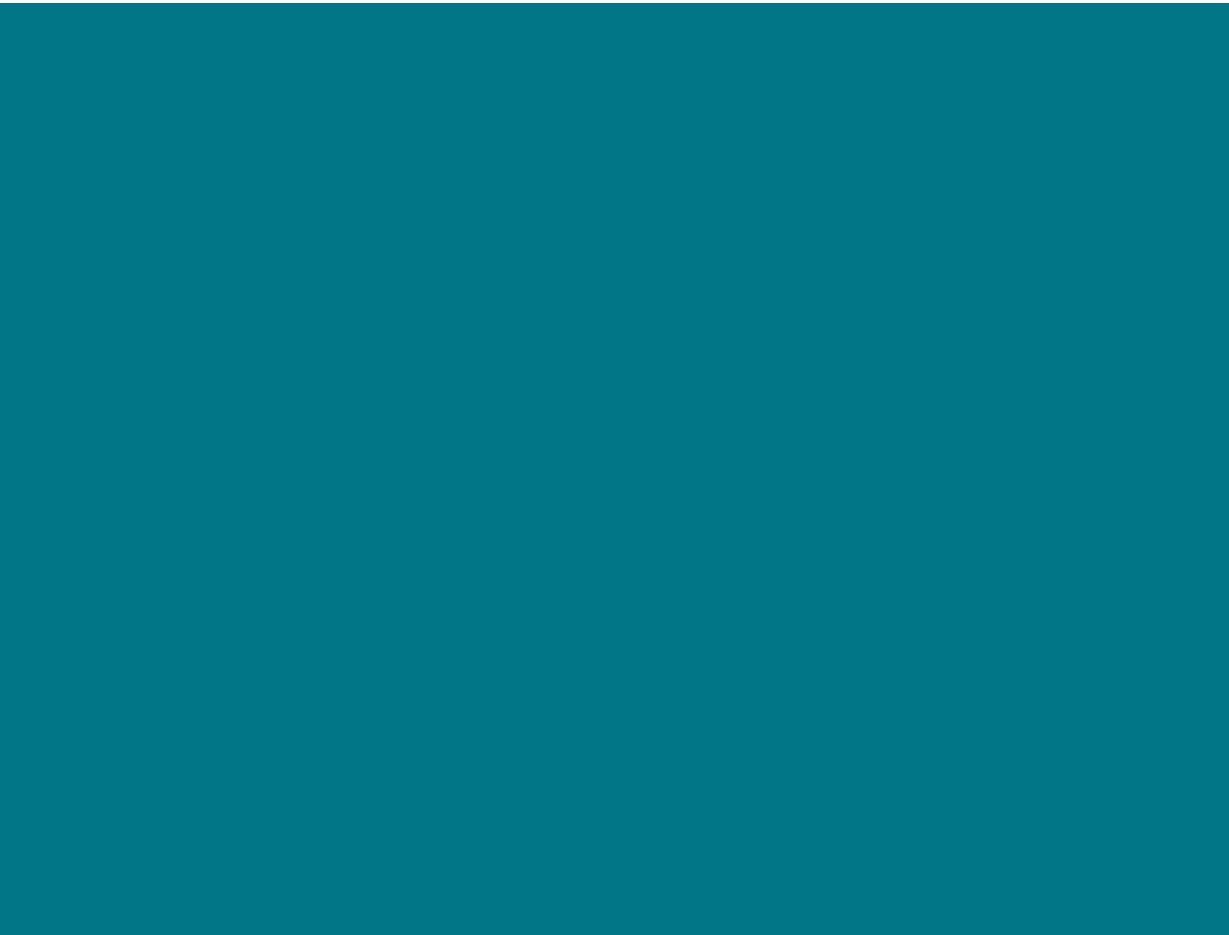 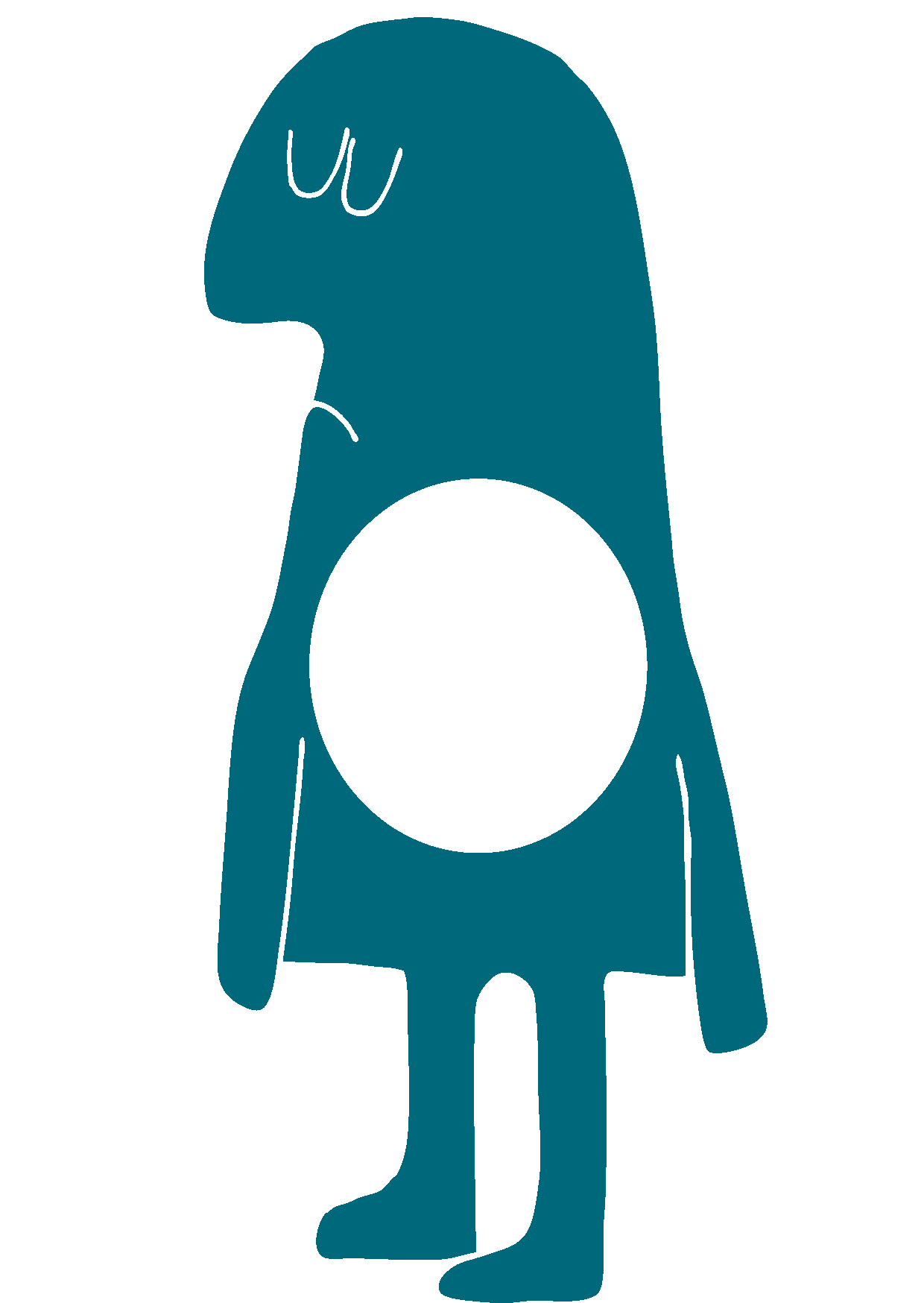 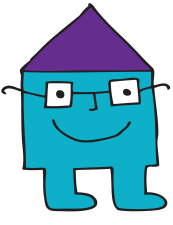 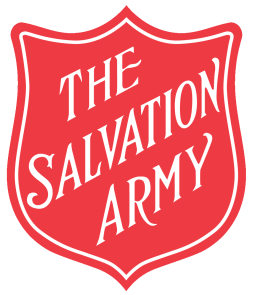 HOMELESSNESS
AND THE SALVATION ARMY
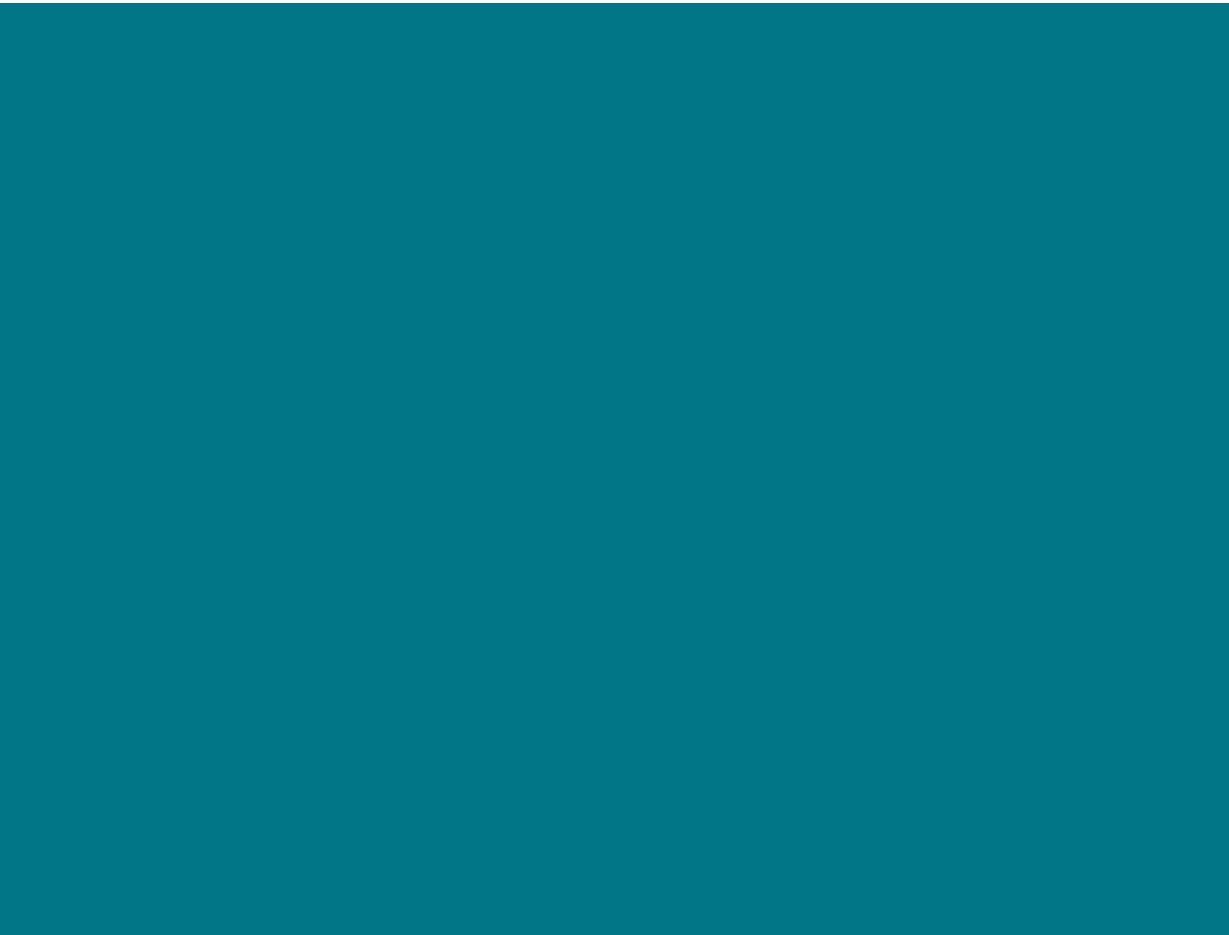 What does it feel like to be homeless?
Cold
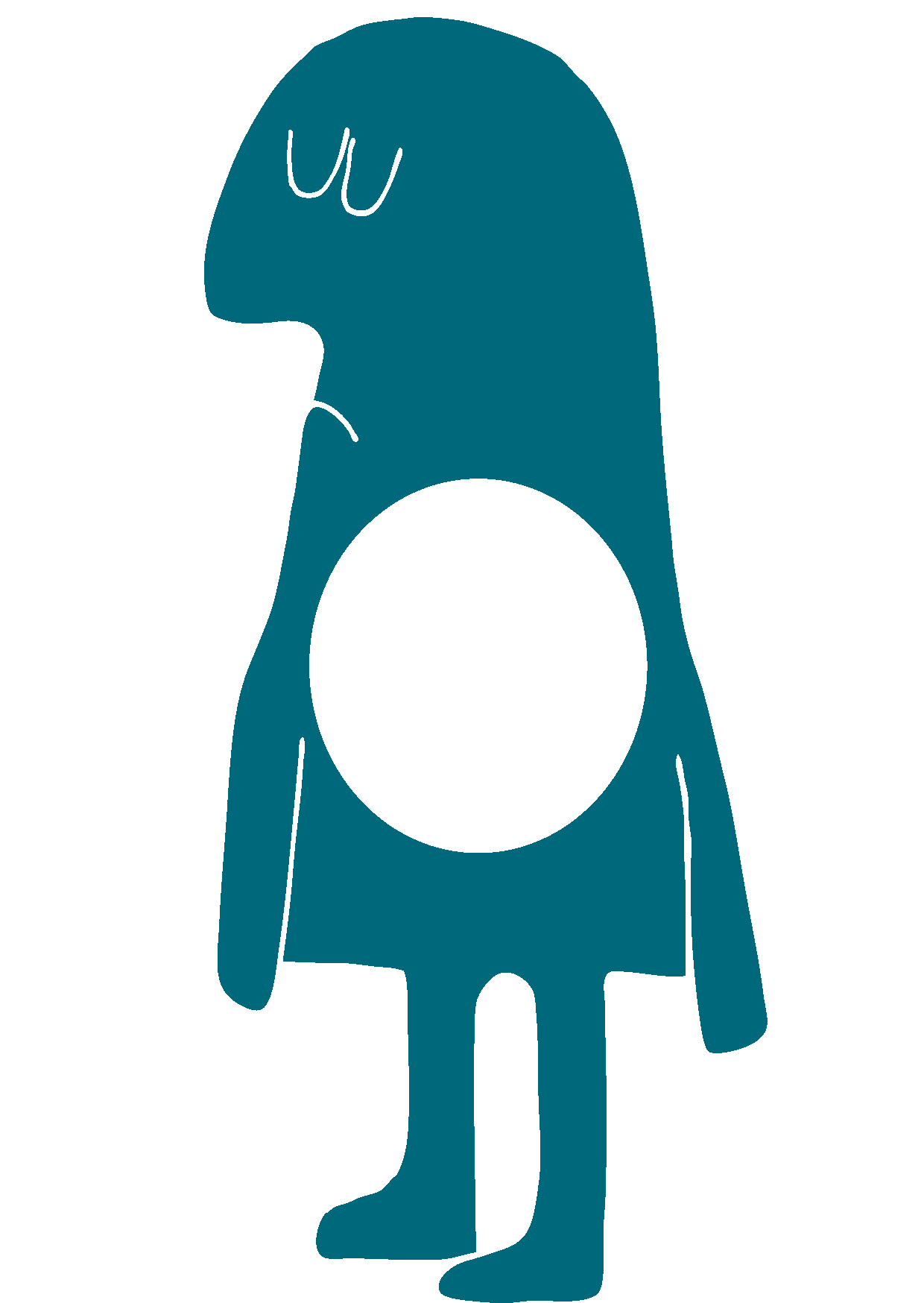 Cold
Sad
Worthless
Not a real person
Angry
Ashamed or guilty
Lonely
Afraid
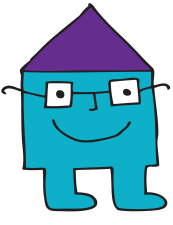 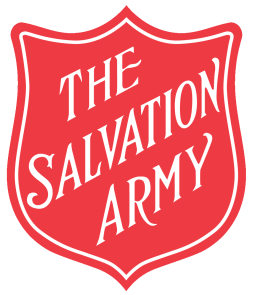 HOMELESSNESS
AND THE SALVATION ARMY
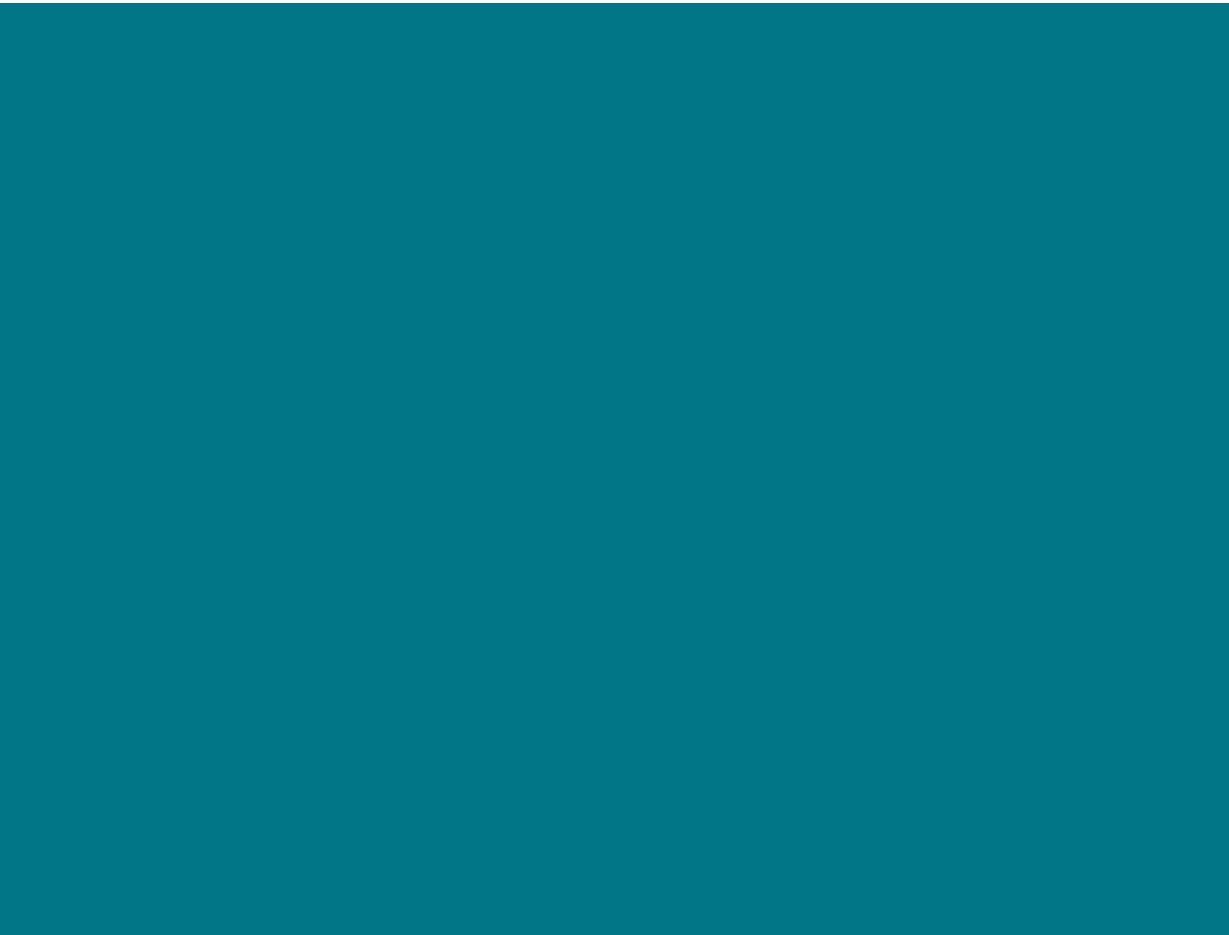 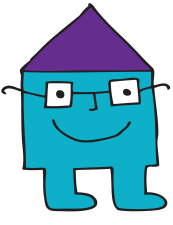 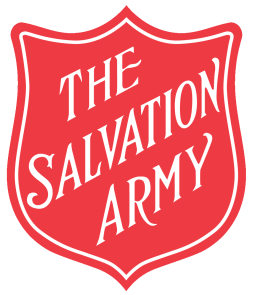 HOMELESSNESS
AND THE SALVATION ARMY
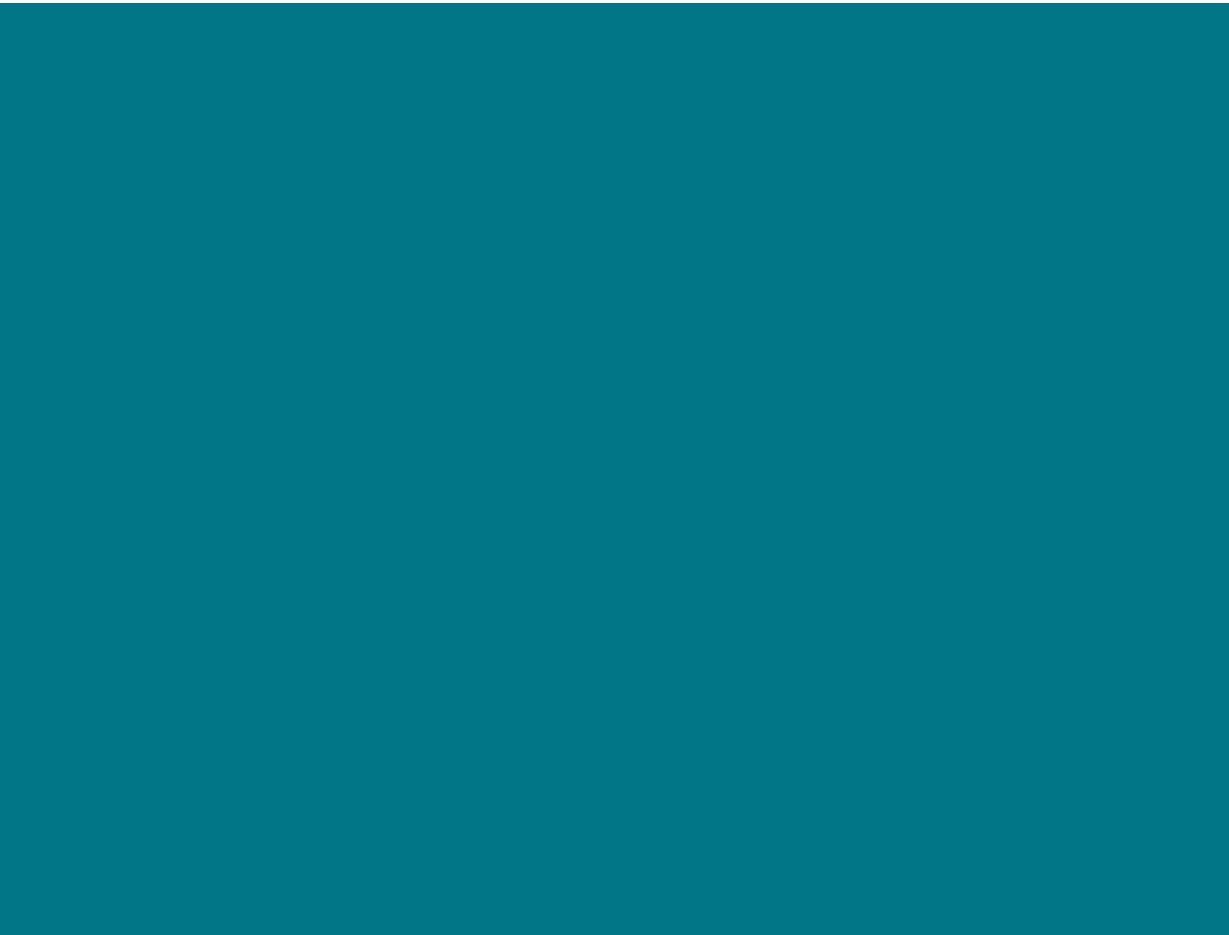 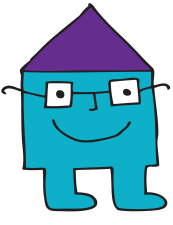 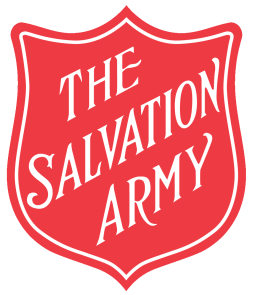 HOMELESSNESS
AND THE SALVATION ARMY
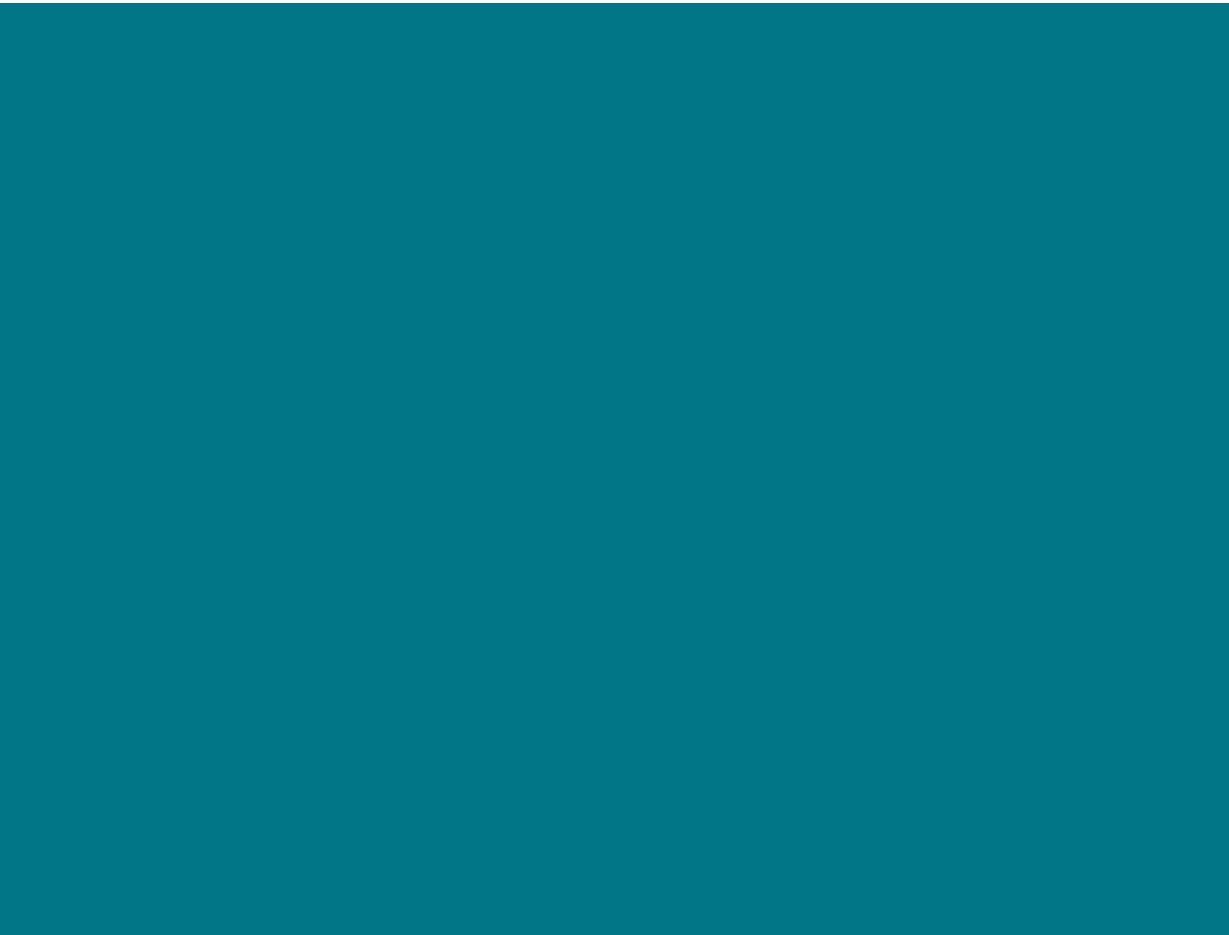 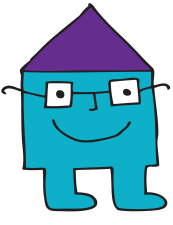 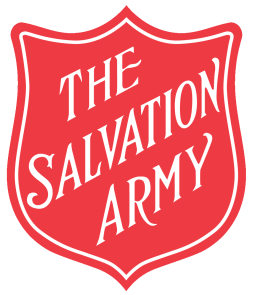 HOMELESSNESS
AND THE SALVATION ARMY
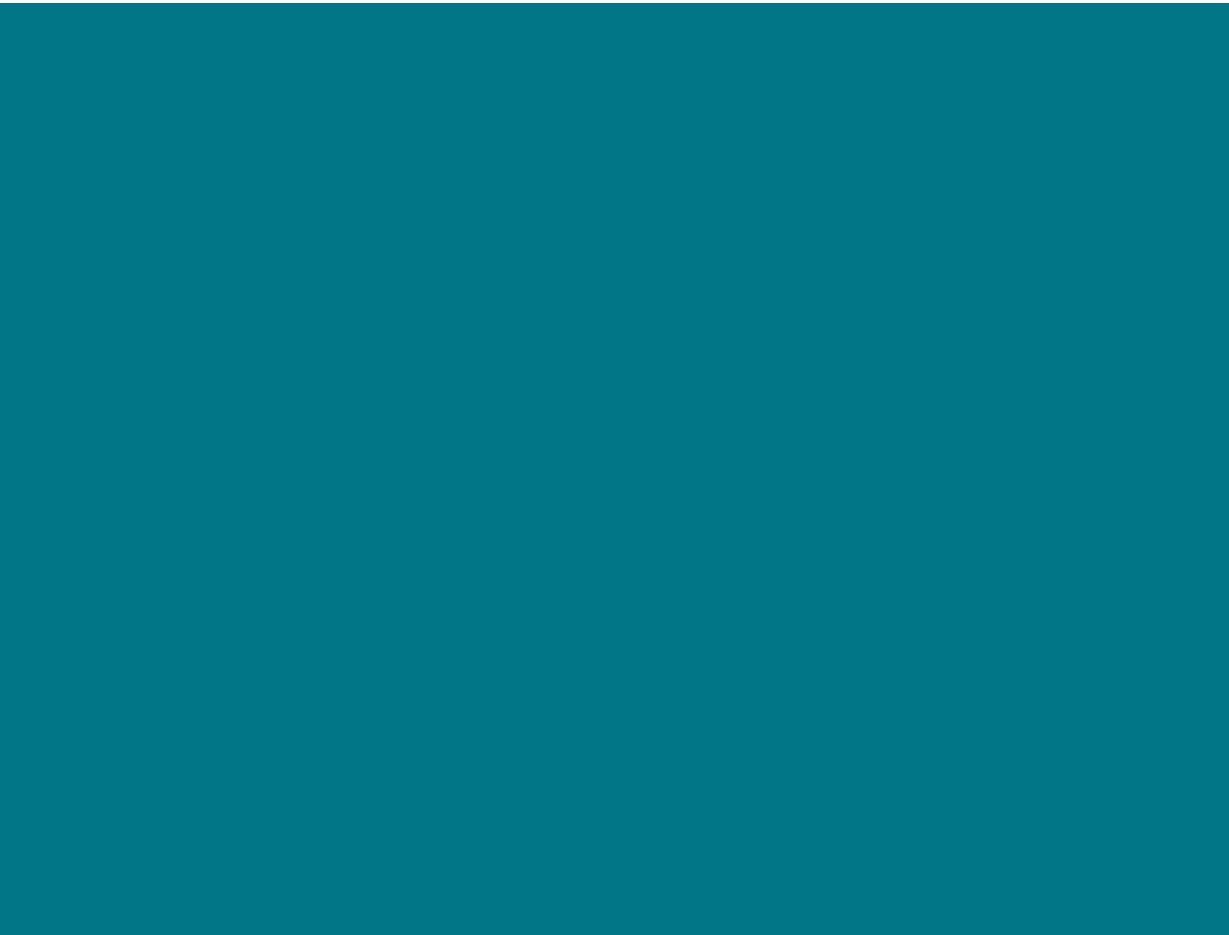 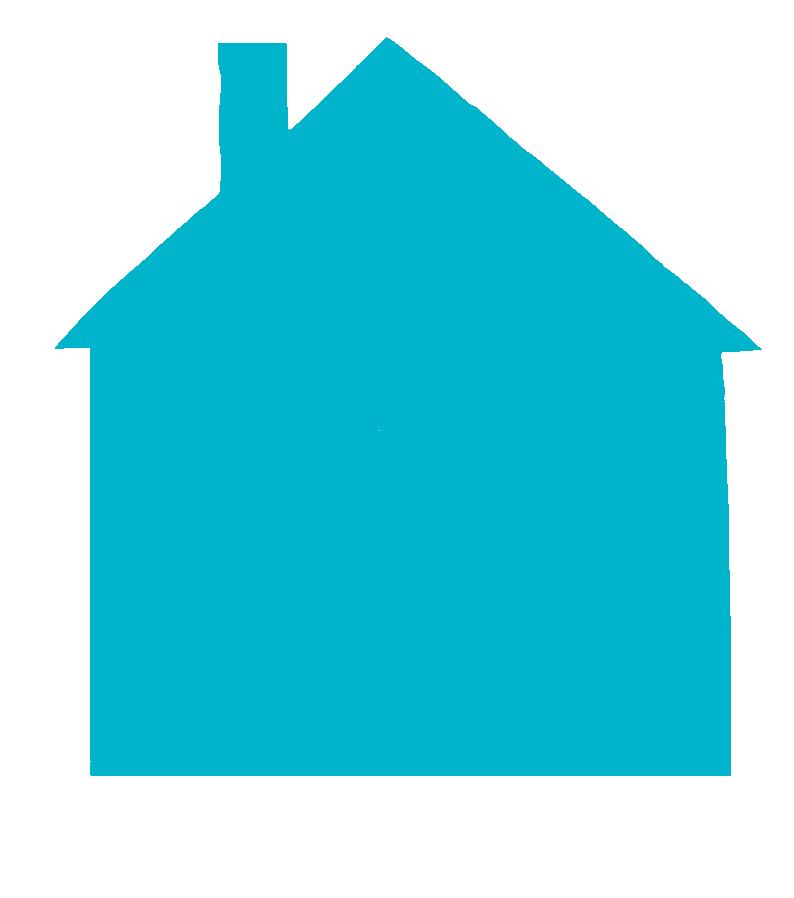 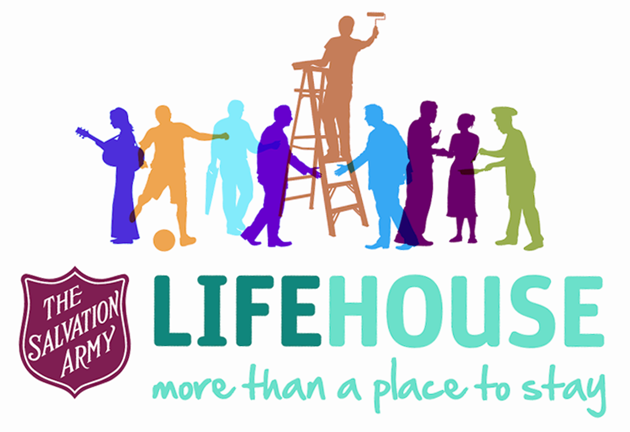 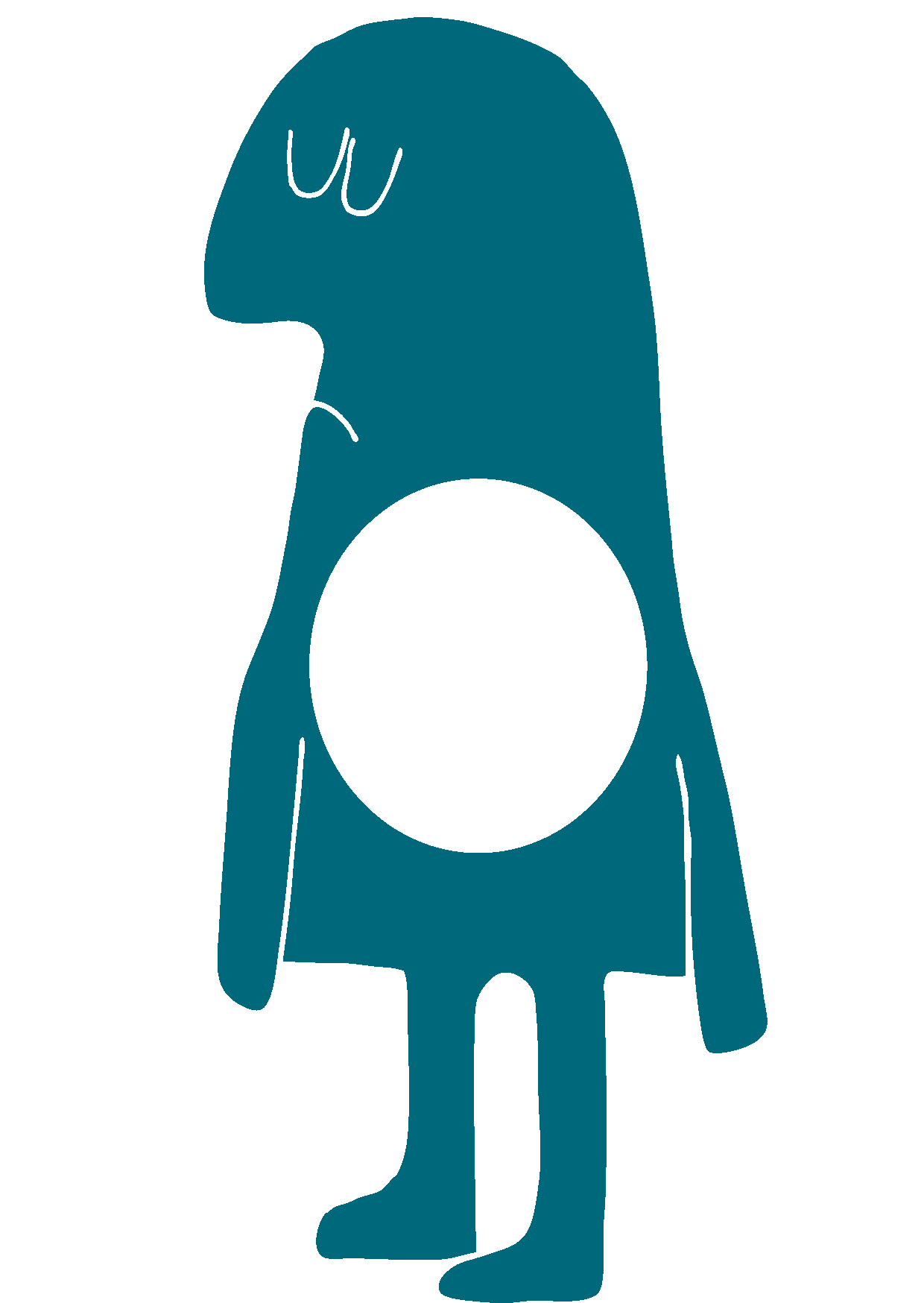 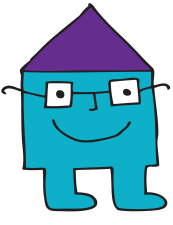 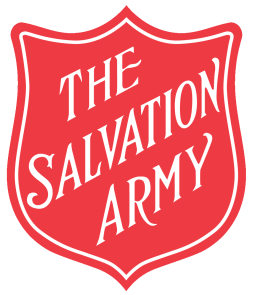 HOMELESSNESS
AND THE SALVATION ARMY
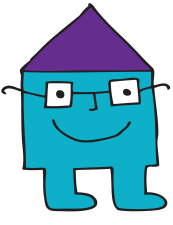 HOMELESSNESS
AND THE SALVATION ARMY
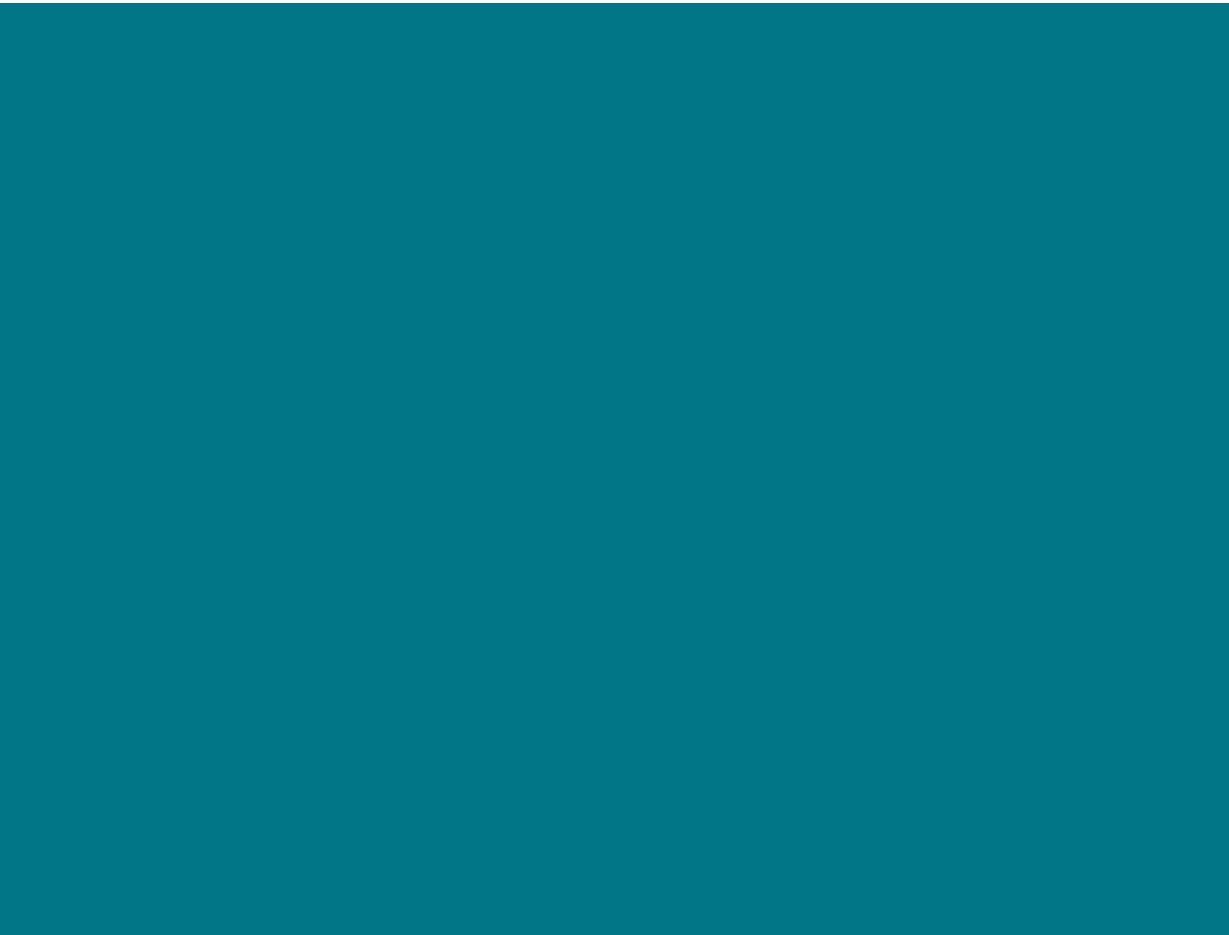 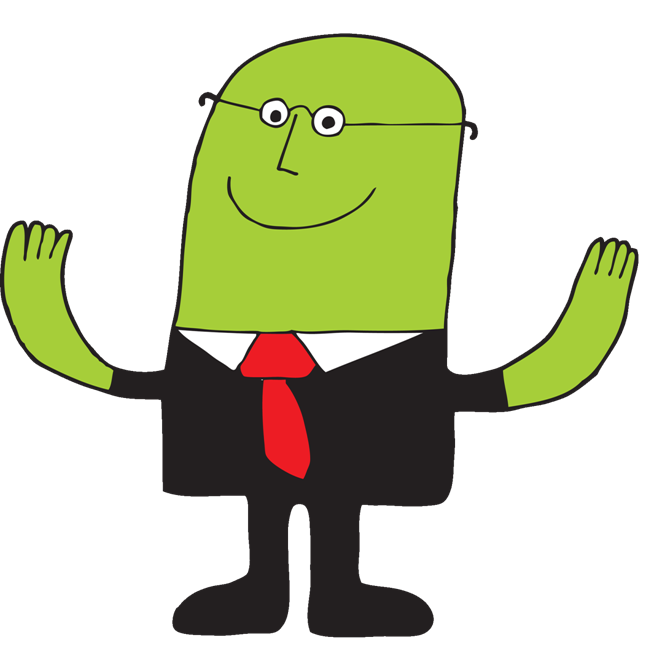 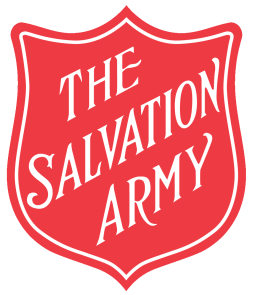 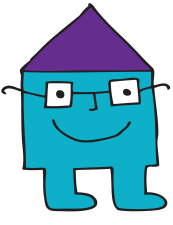 HOMELESSNESS
AND THE SALVATION ARMY
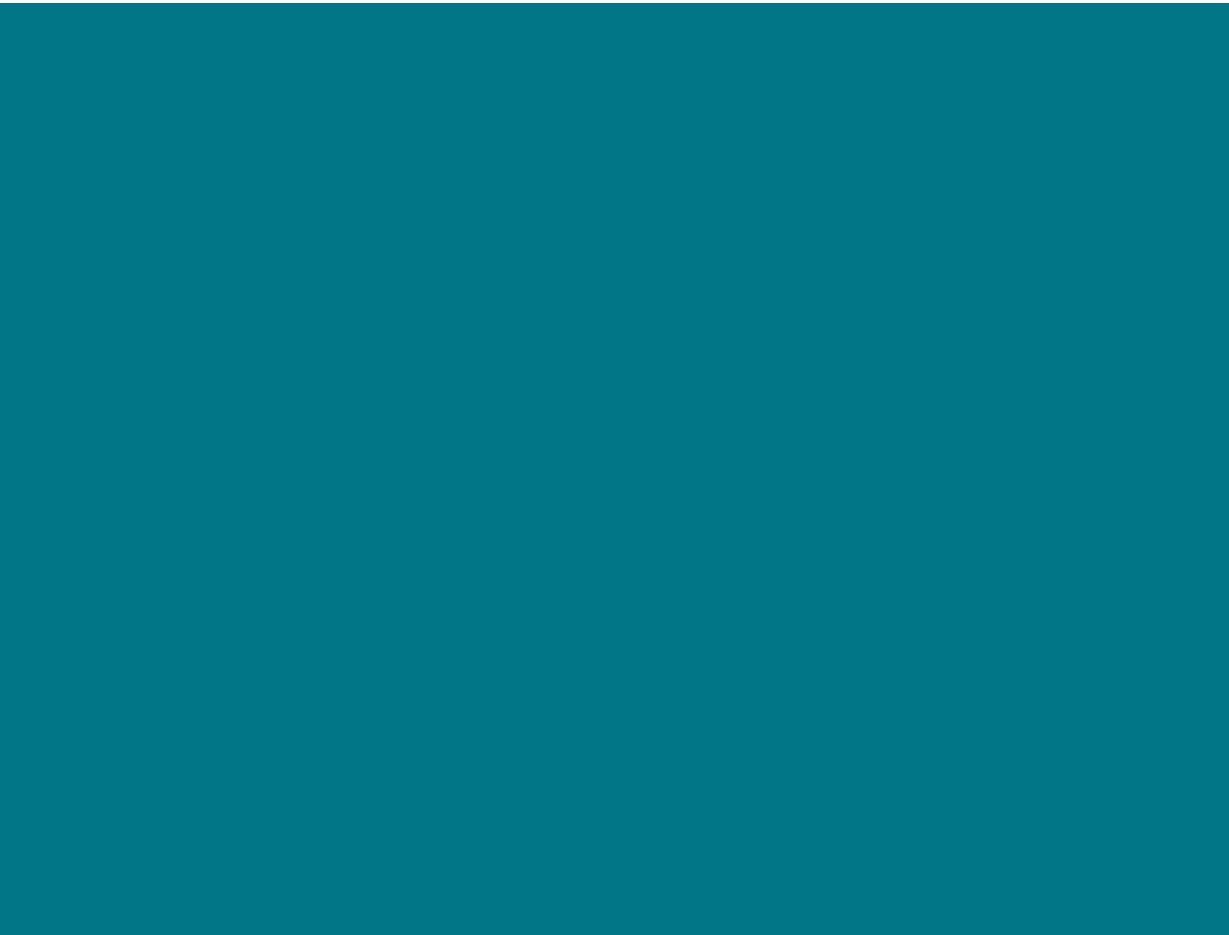 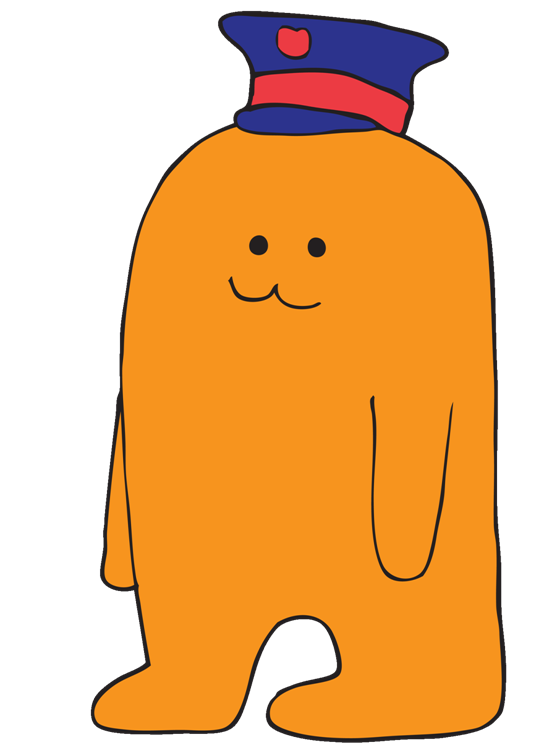 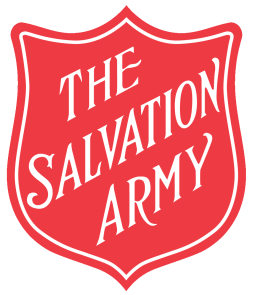 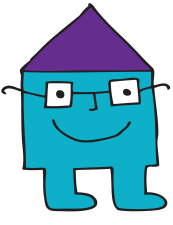 HOMELESSNESS
AND THE SALVATION ARMY
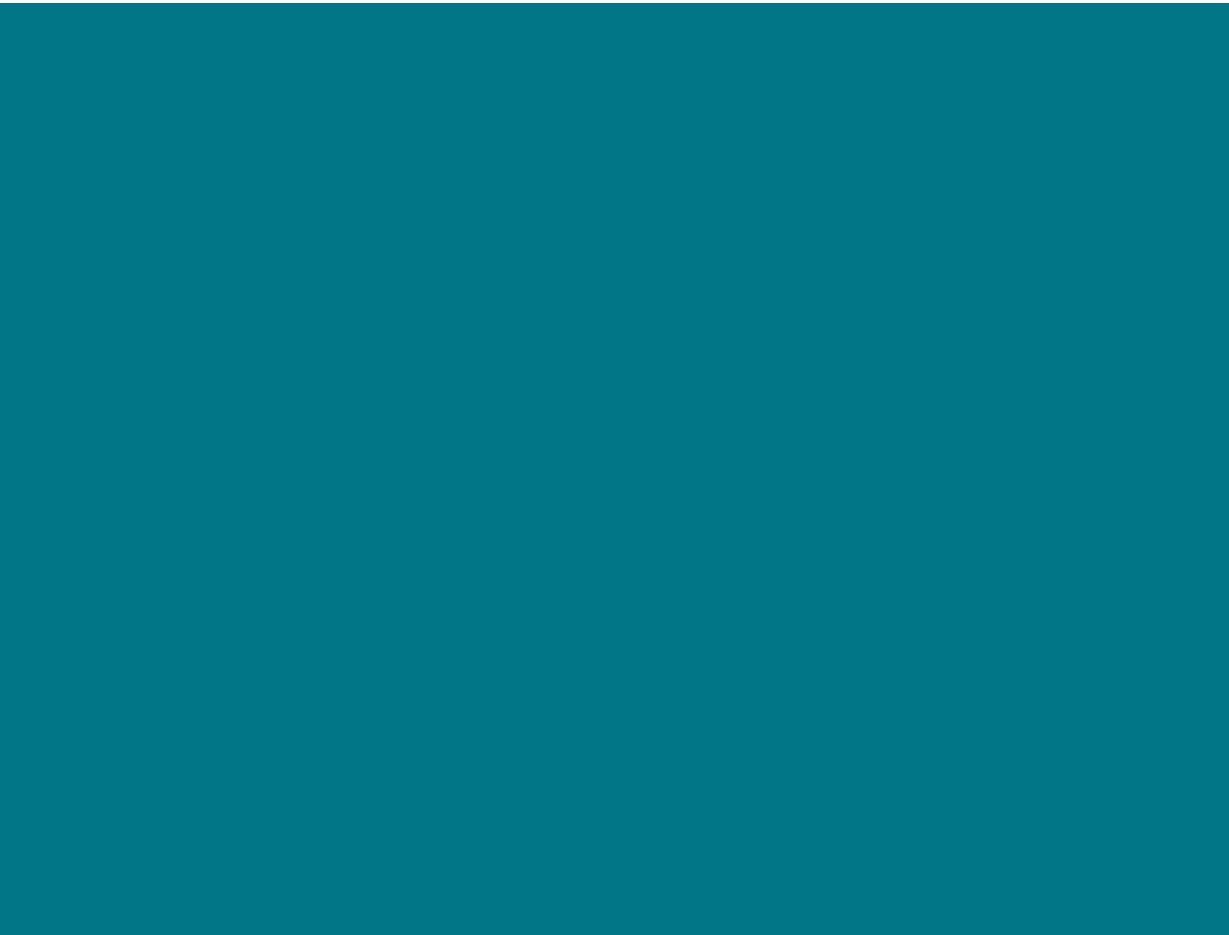 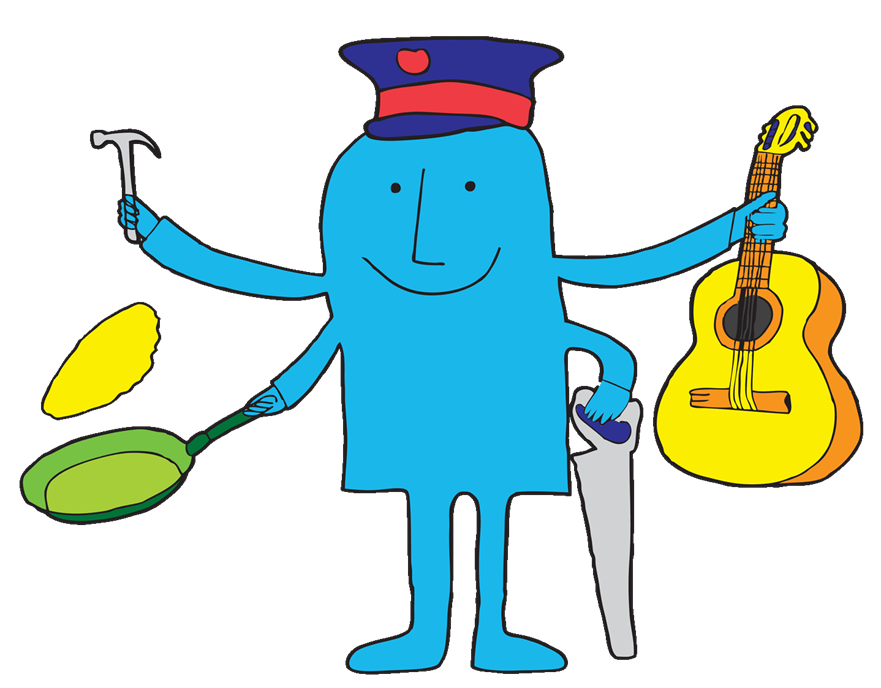 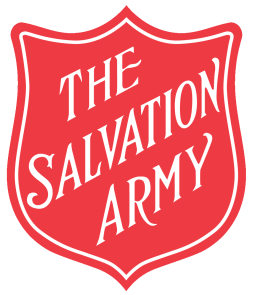 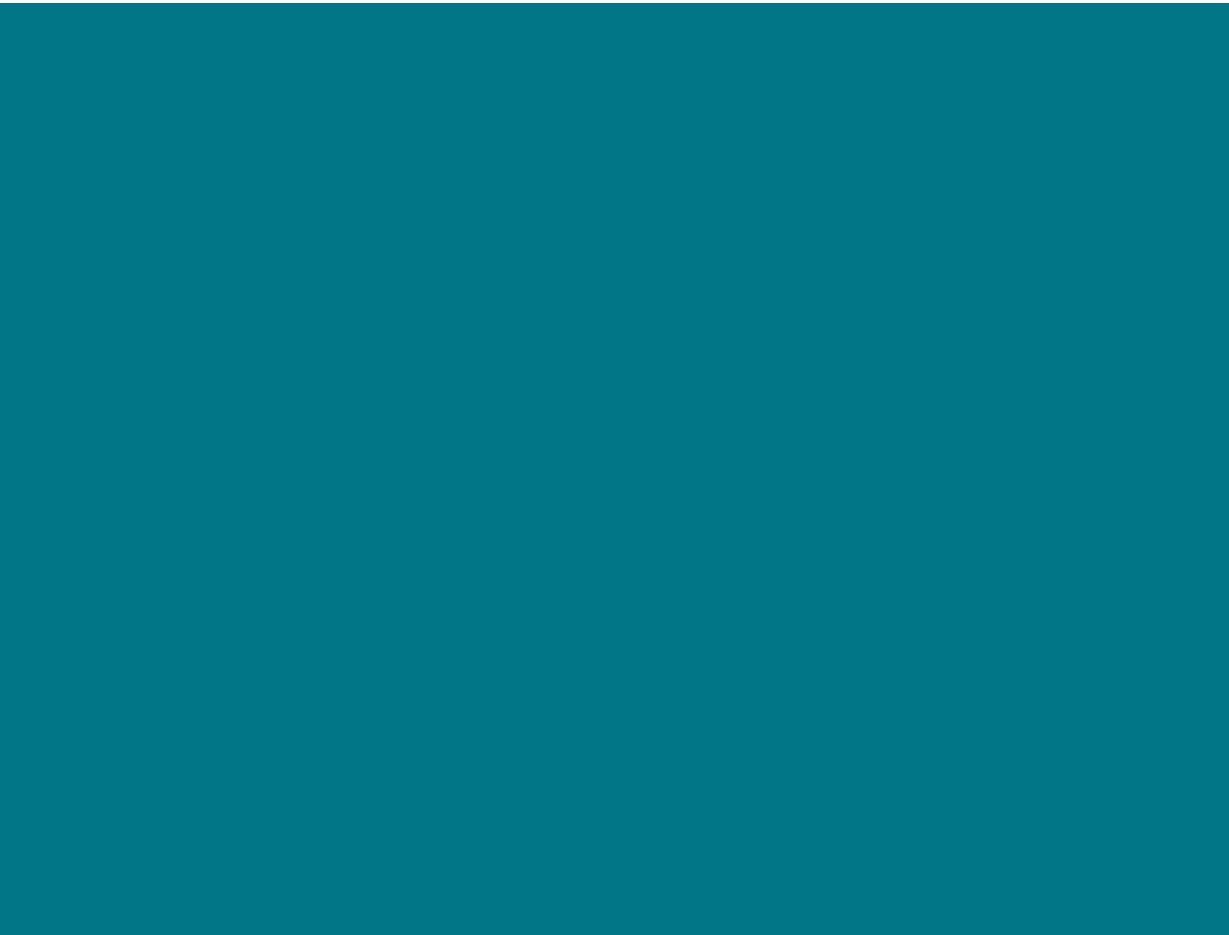 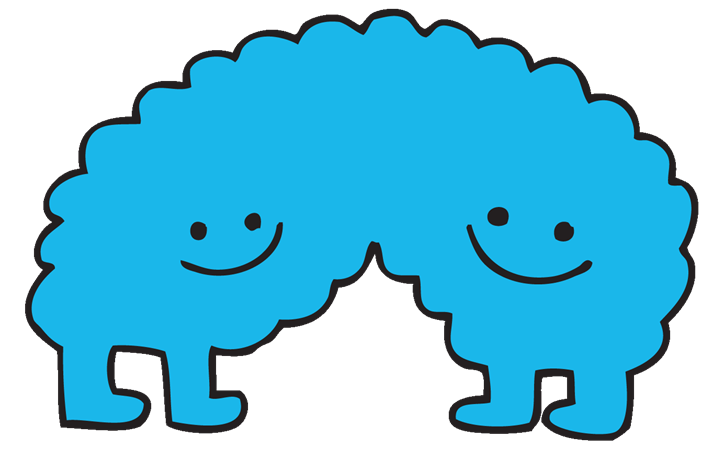 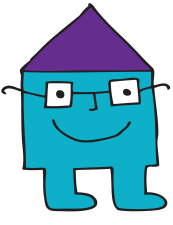 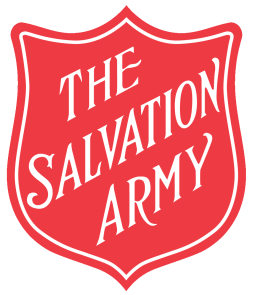 HOMELESSNESS
AND THE SALVATION ARMY
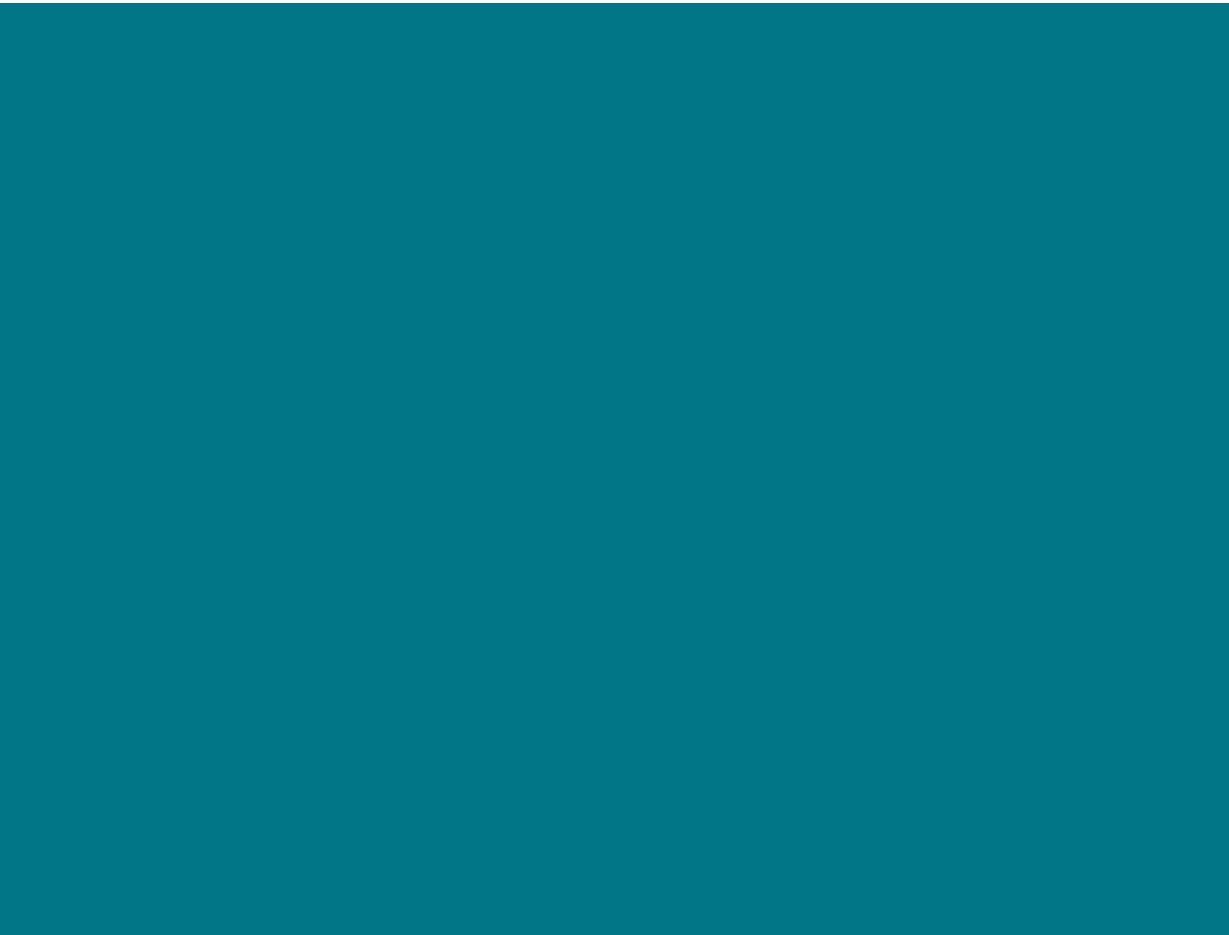 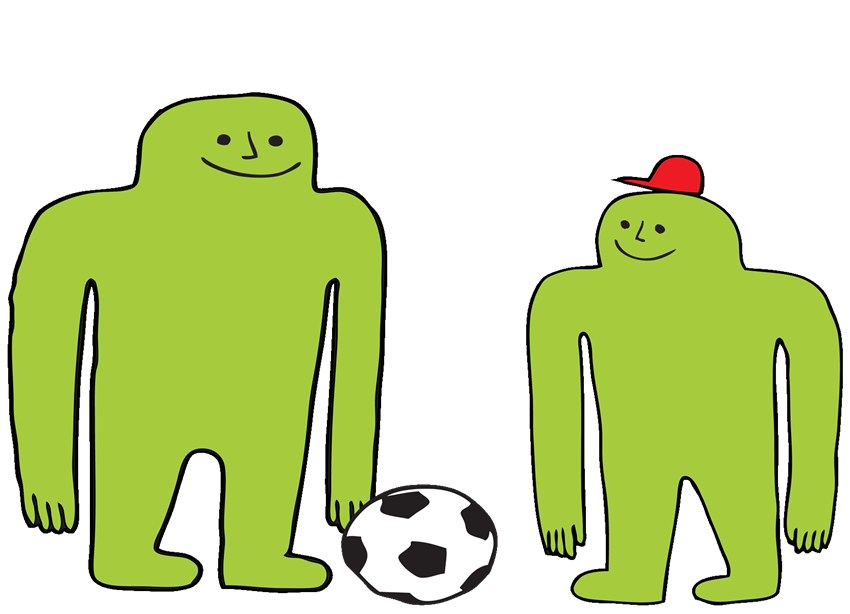 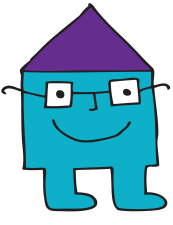 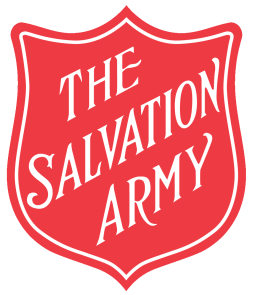 HOMELESSNESS
AND THE SALVATION ARMY
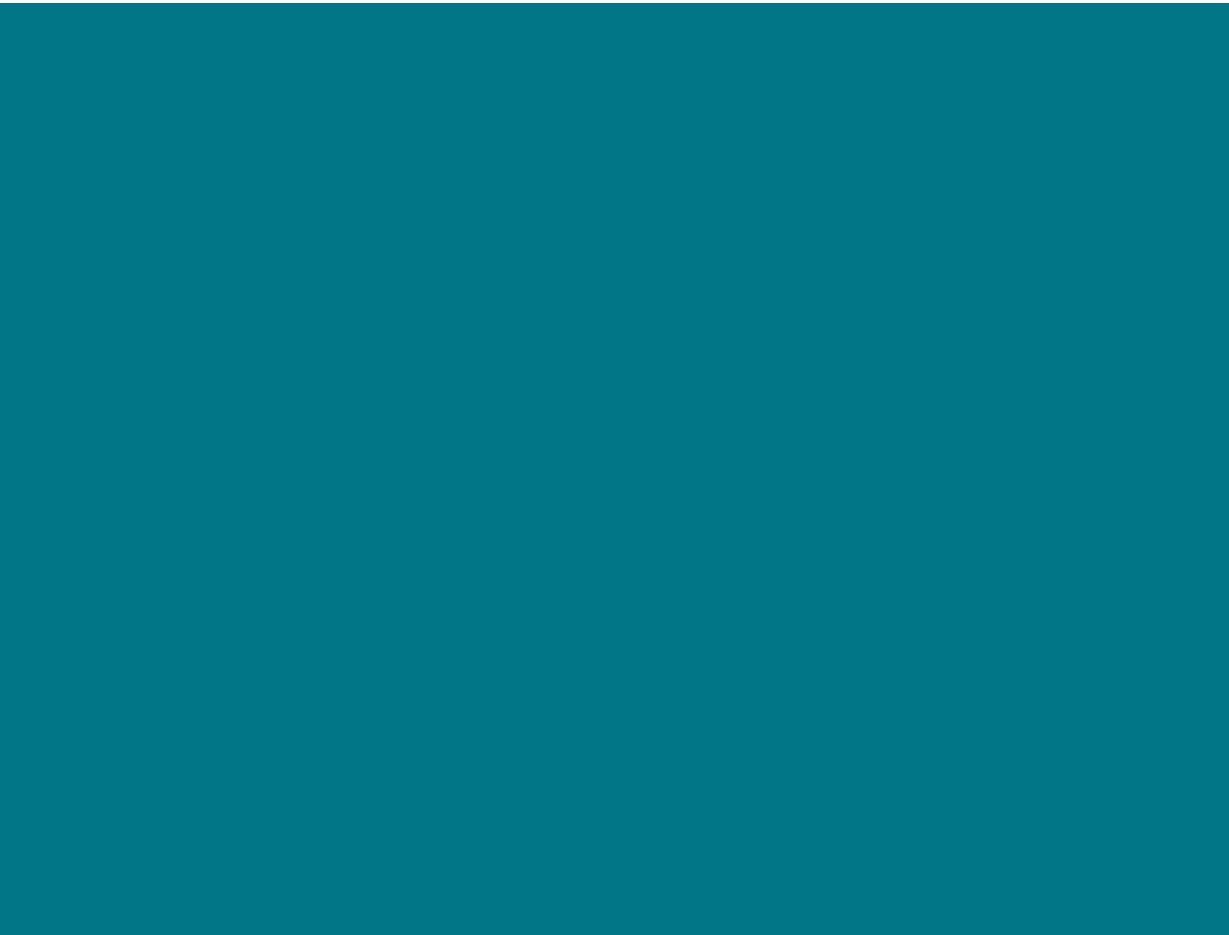 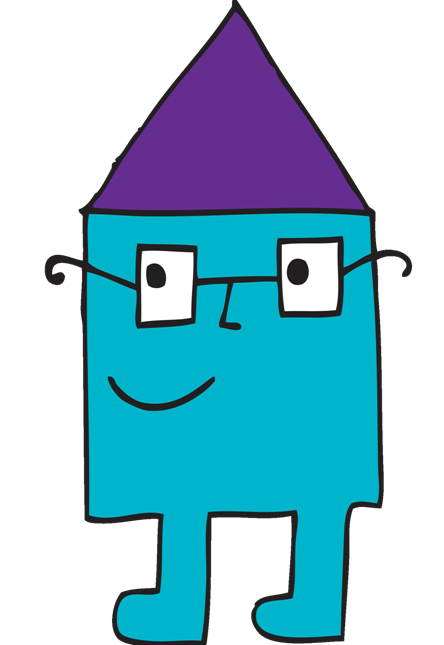 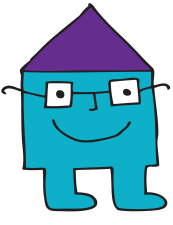 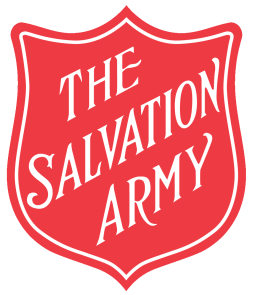 HOMELESSNESS
AND THE SALVATION ARMY
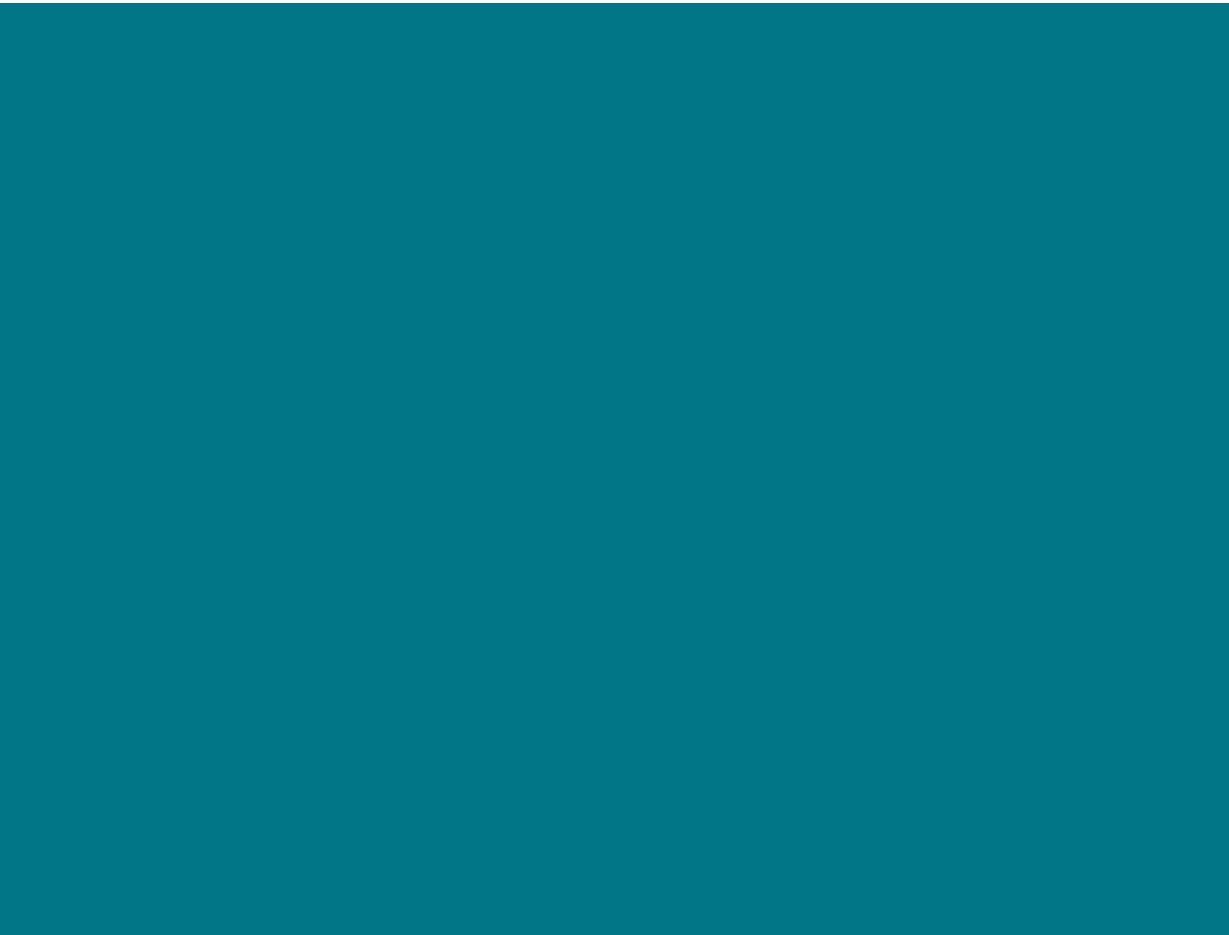 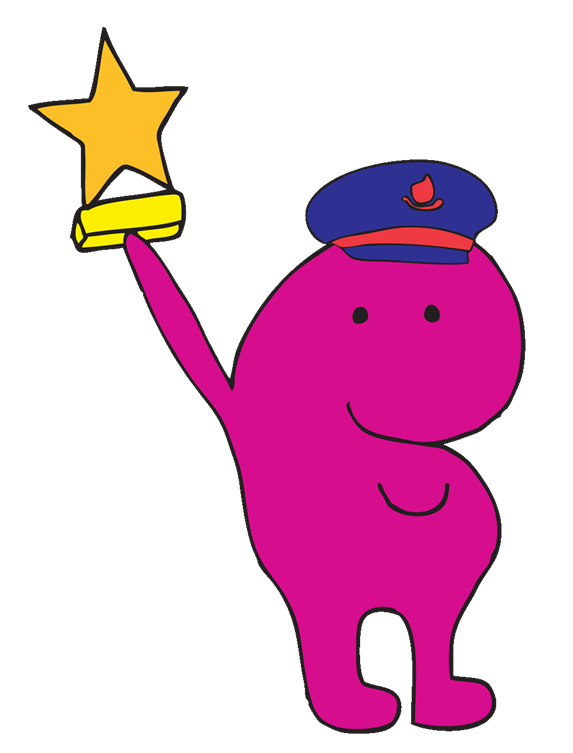 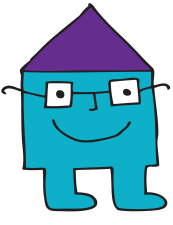 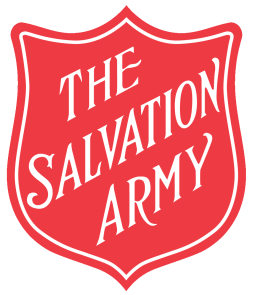 HOMELESSNESS
AND THE SALVATION ARMY
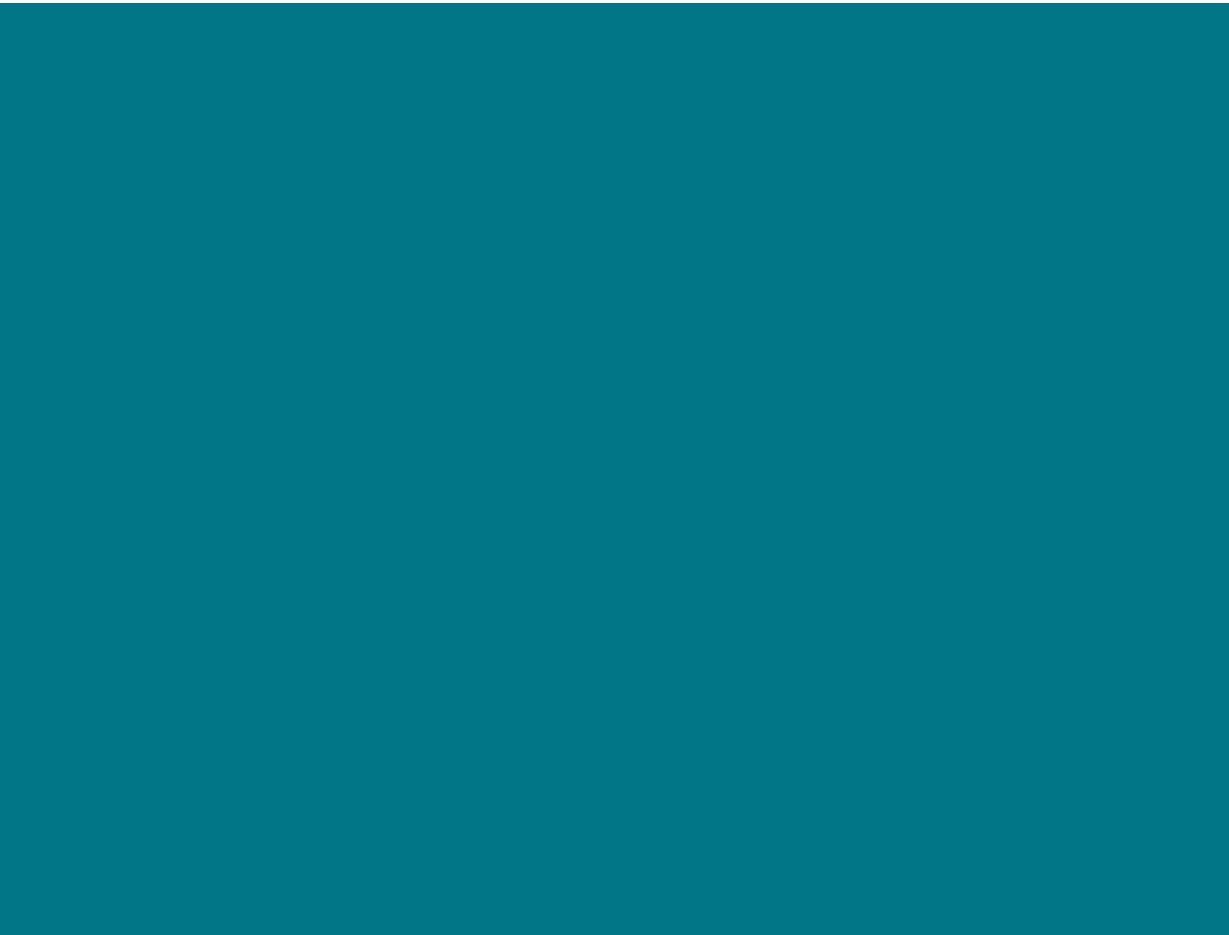 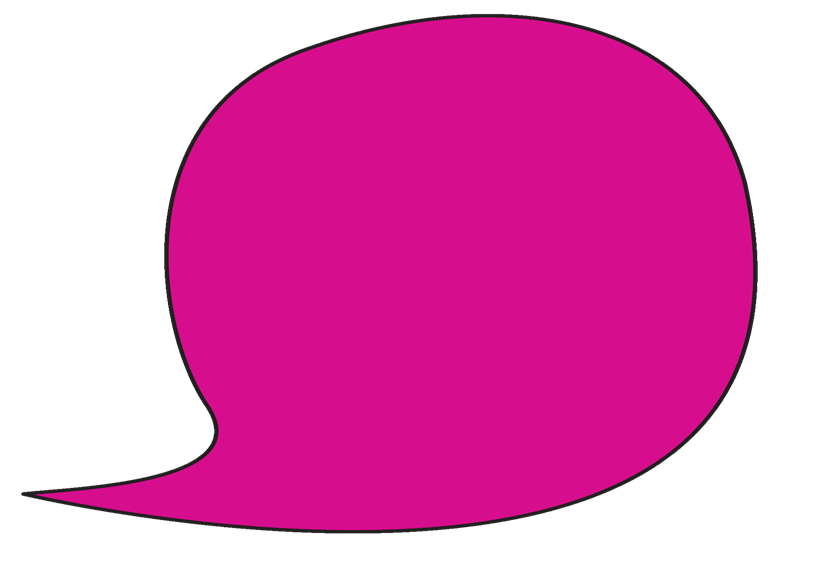 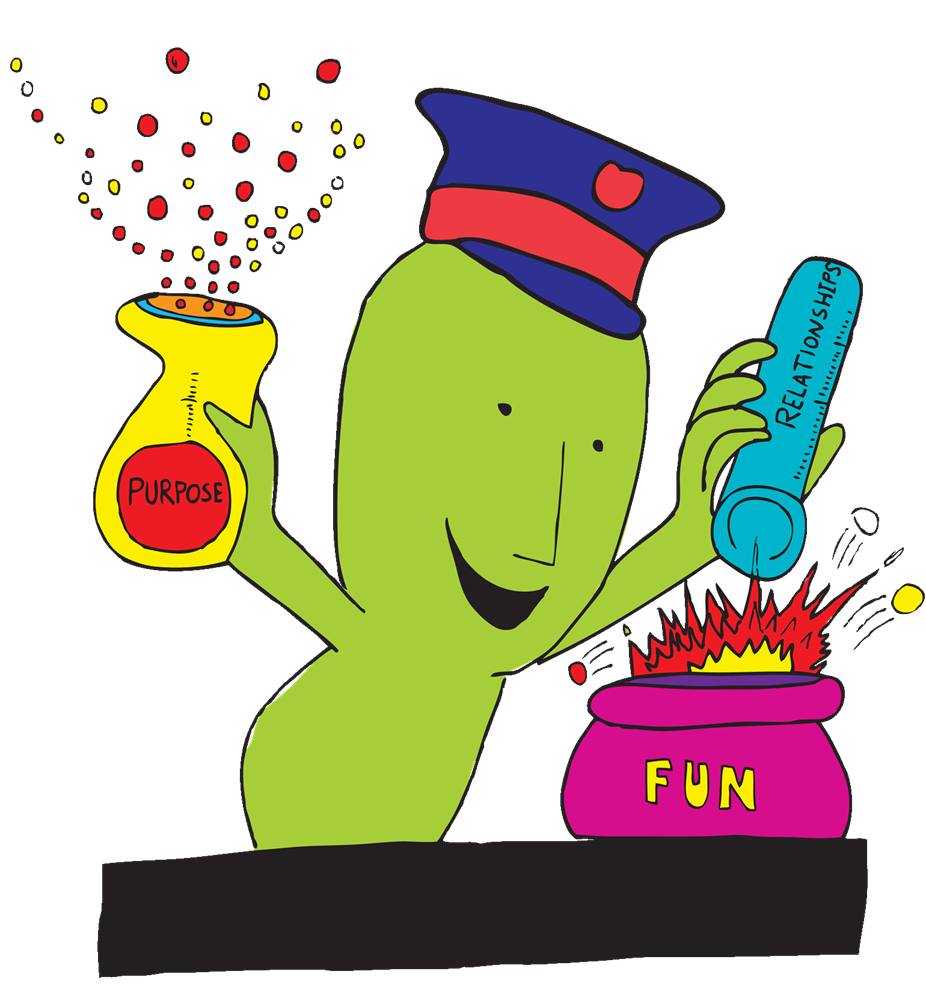 Salvation Army Lifehouses are all about purpose and relationships...and fun!
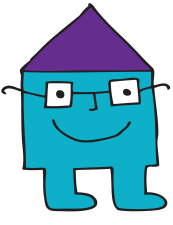 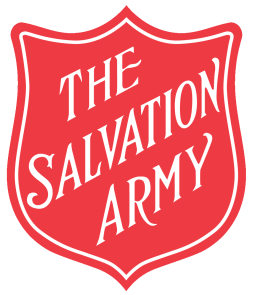 HOMELESSNESS
AND THE SALVATION ARMY
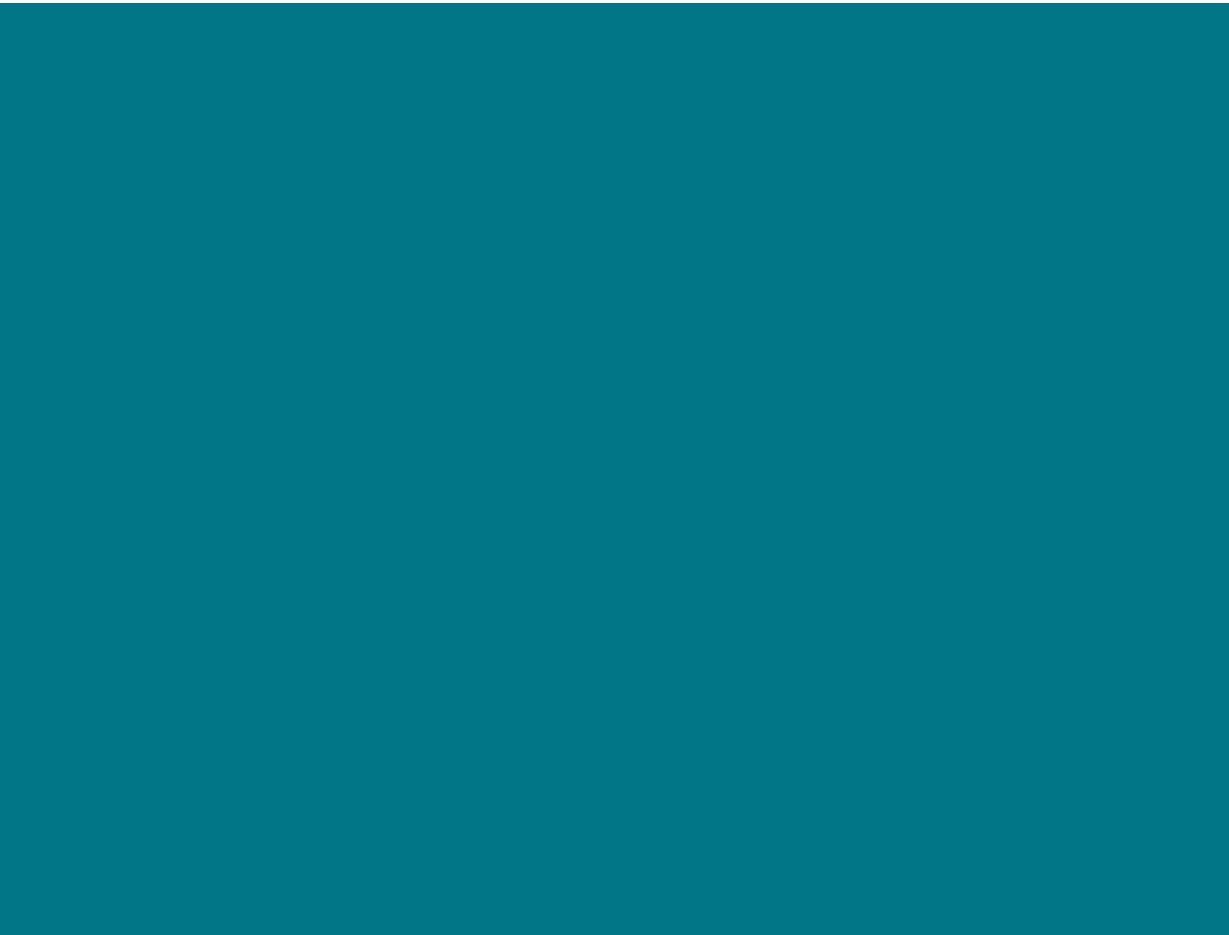 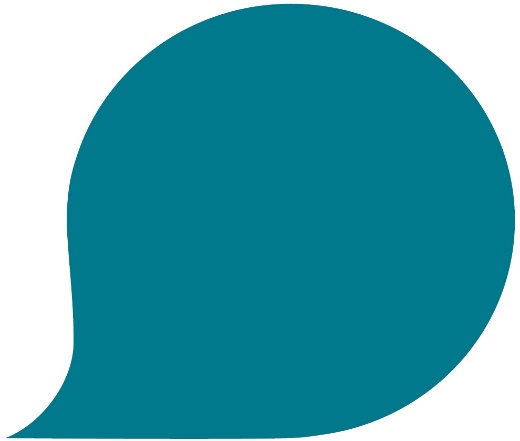 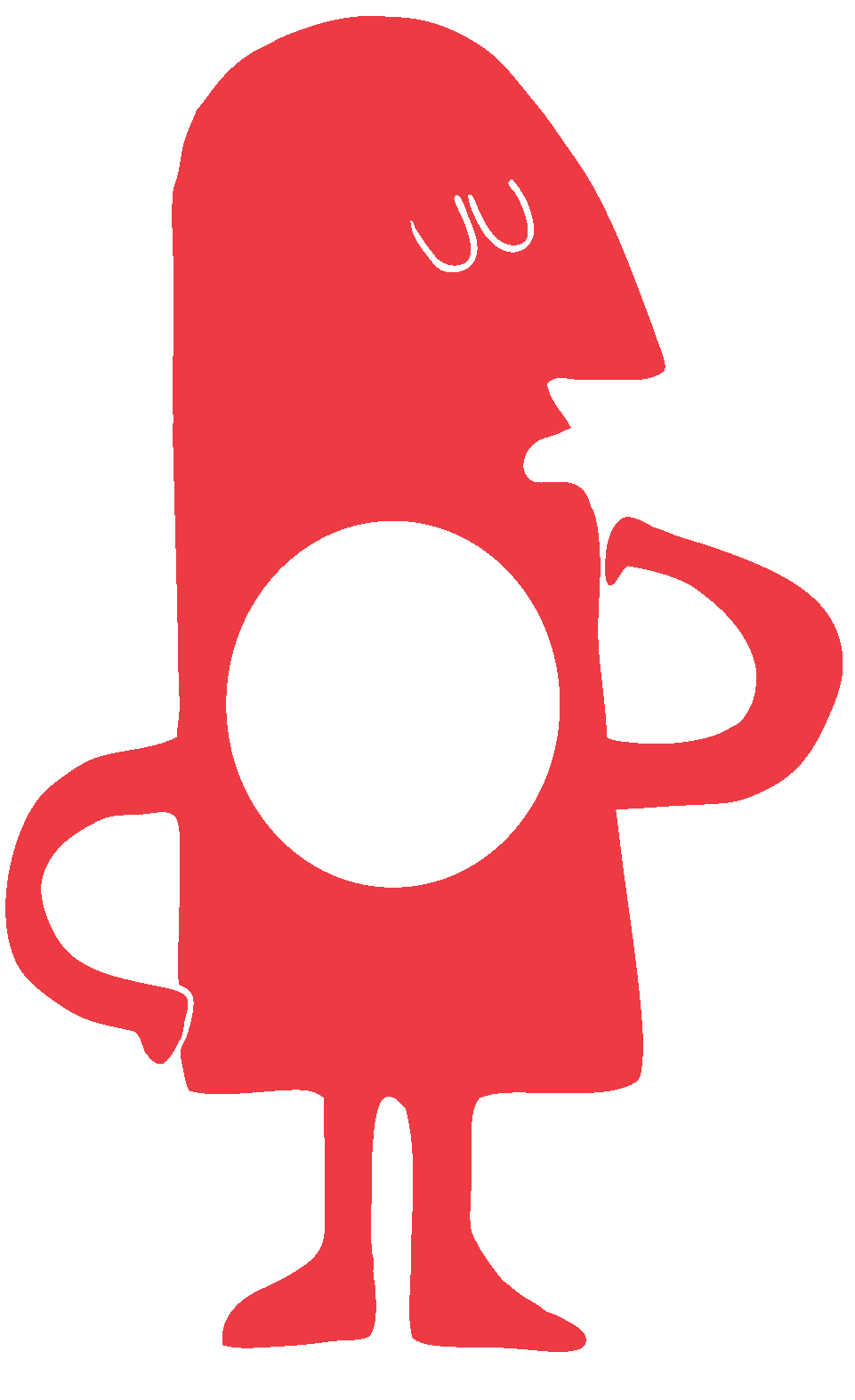 I’VE LOST THE HOLENOW I’M WHOLE
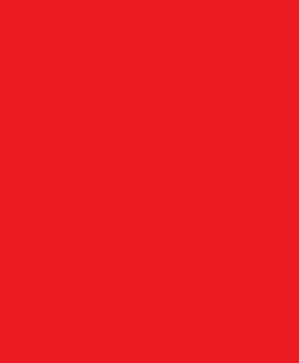 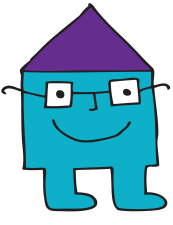 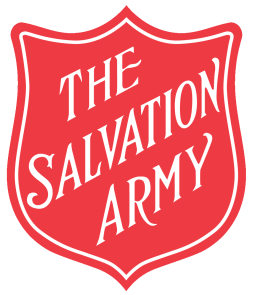 HOMELESSNESS
AND THE SALVATION ARMY
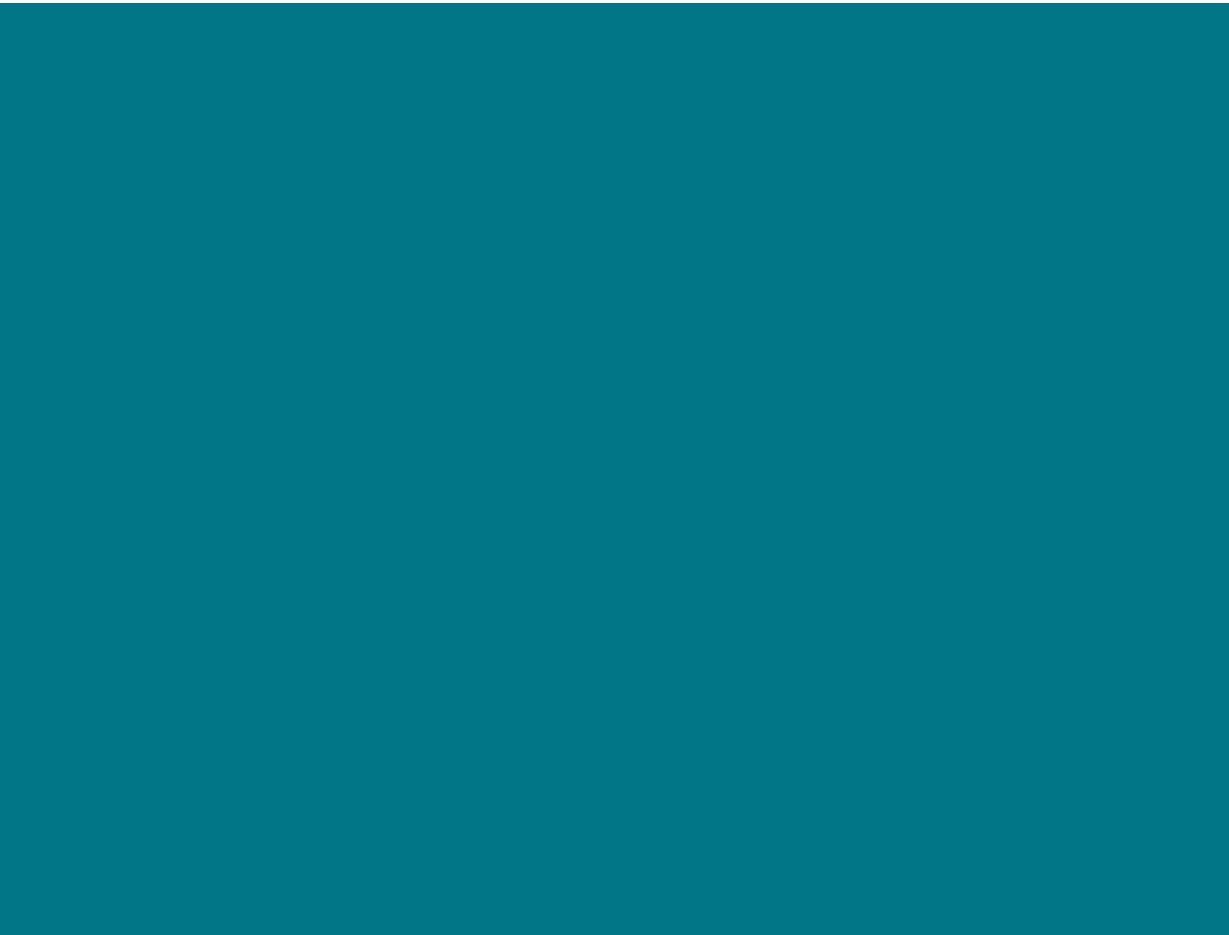 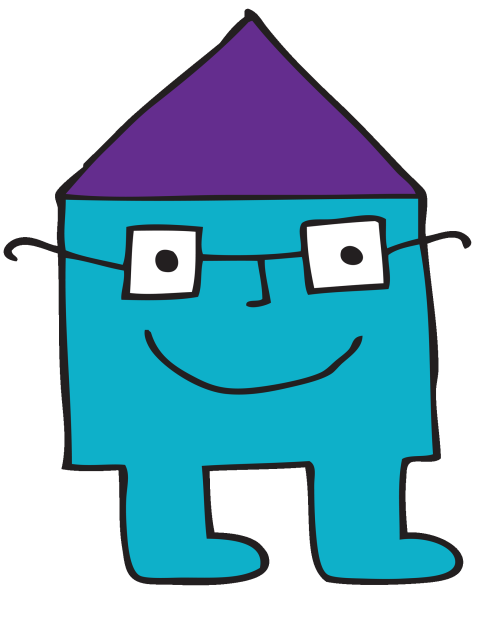 www.salvationarmy.org.uk/homelessness
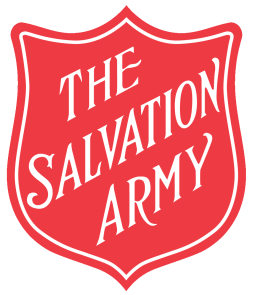 THE SALVATION ARMY IS A CHARITYAND A PART OF THE CHRISTIAN CHURCH